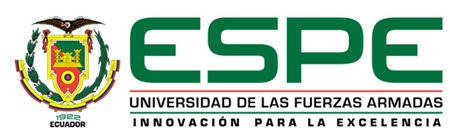 “GENERACIÓN DE ORTOFOTOS Y CARTOGRAFÍA 2D Y 3D MEDIANTE PROCESOS FOTOGRAMÉTRICOS DIGITALES CON ERDAS INTERGRAPH ERDAS IMAGINE”
AUTOR: GUILLERMO ISRAEL, BARRAGÁN BENÍTEZ

DIRECTOR: ING. ALEXANDER, ROBAYO
CODIRECTOR: ING. EDUARDO, KIRBY 

_______________________
DR. MARCELO MEJIA MENA
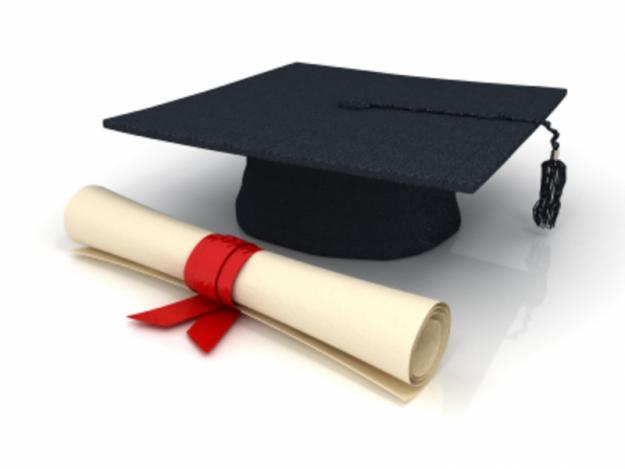 SANGOLQUÍ, 2015
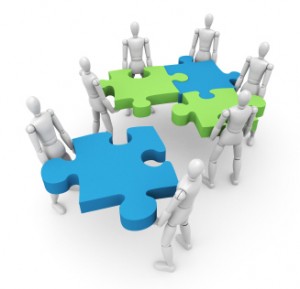 GENERALIDADES

ÁREA DE ESTUDIO – JUSTIFICACIÓN - MARCO TEÓRICO
Introducción
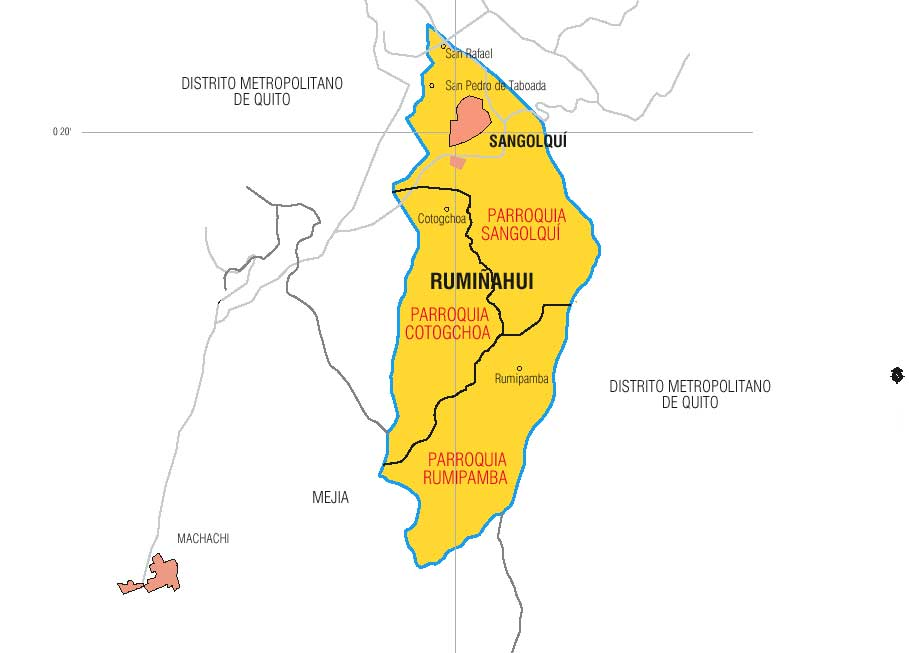 Área de estudio
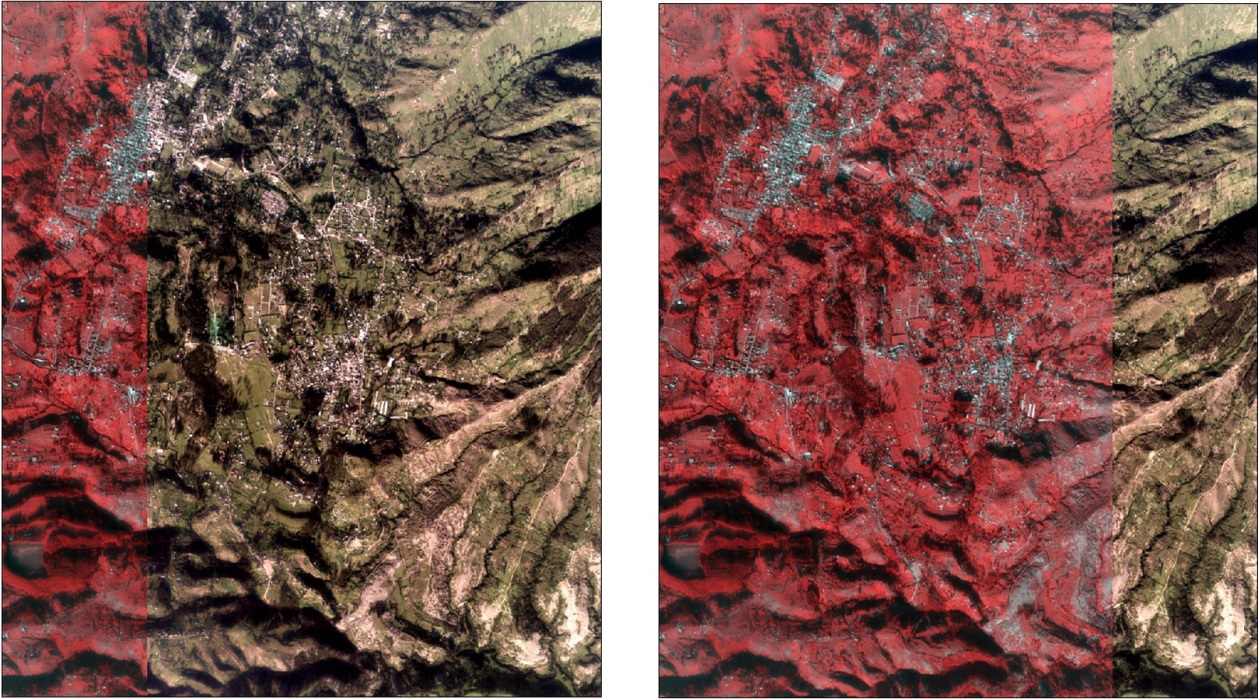 Sector: Valle de los Chillos
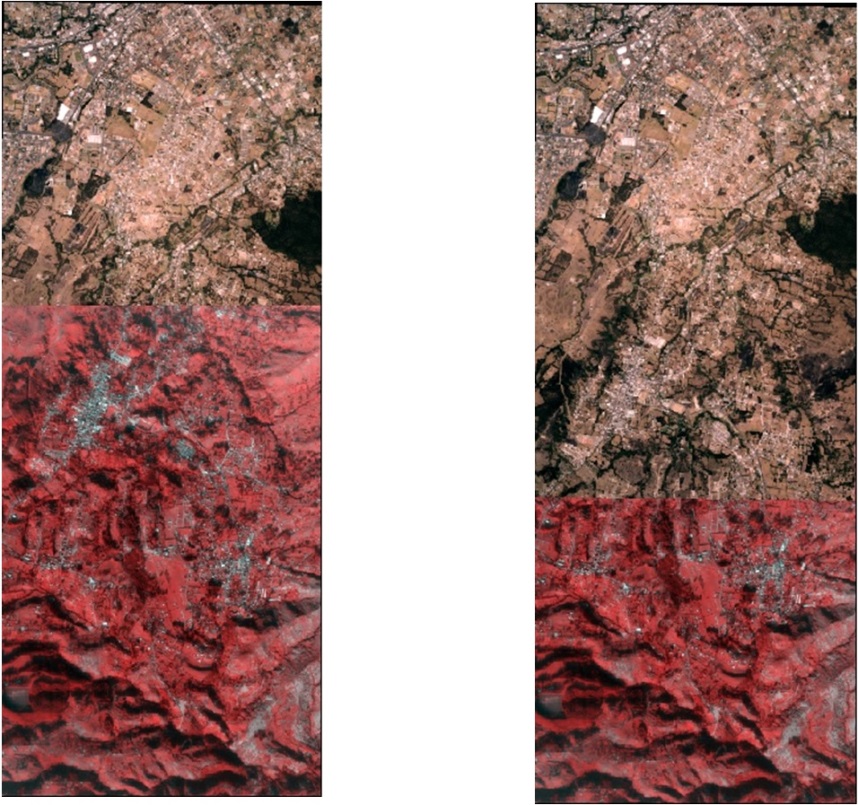 Se determinó que existe un traslapo longitudinal de al menos 60% y un traslapo transversal de al menos un 30% entre imágenes contiguas.
Posicionando con GPS, los 4 vértices que delimitan el área son:
Se escogió la zona que tenga estereoscopía (que toda la escena sea cubierta con al menos 2 imágenes)
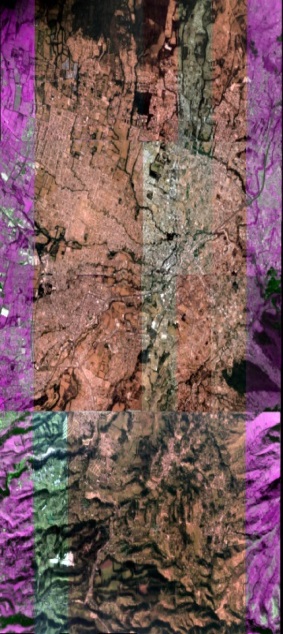 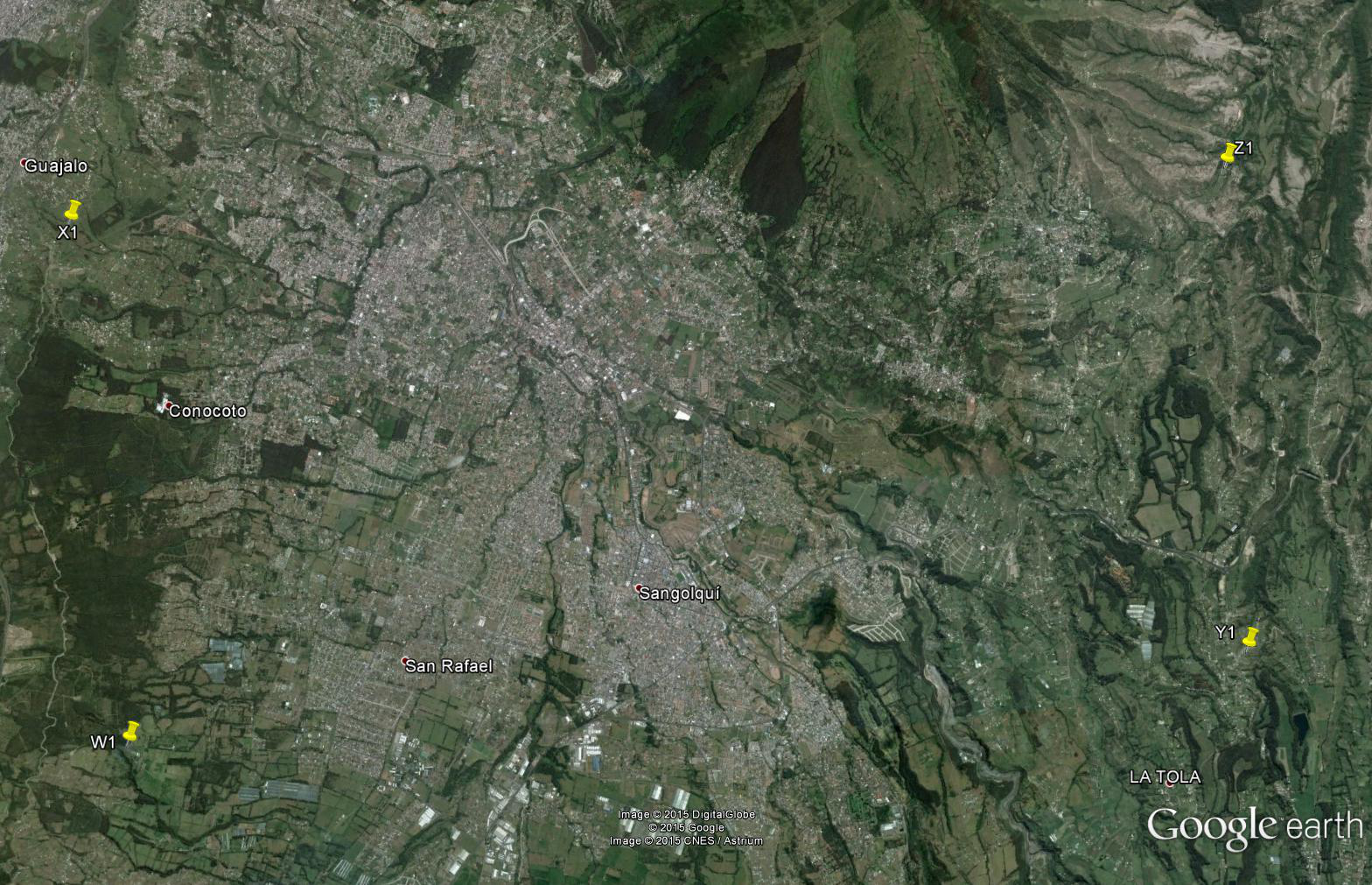 Objetivos
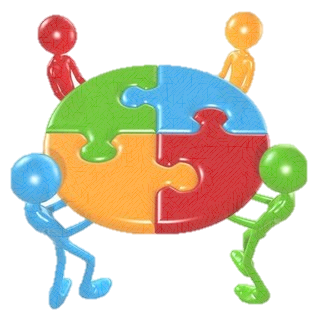 Metas
Un manual del proceso fotogramétrico para escalas grandes.
 Un manual para elaborar un MDT.
 Un manual sobre el proceso para la generación de Ortoimagen.
 Un manual para la configuración del hardware y software.
 Un manual de restitución.
 Un mapa 1:5000 del área de estudio.
Definición del problema
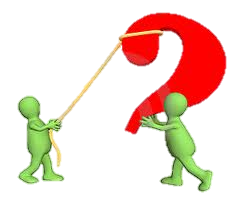 Justificación
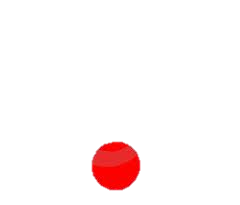 Marco teórico
Fotogrametría
Posicionamiento GPS
Técnica cuyo fin es estudiar y definir con precisión la forma, dimensiones y posición en el espacio de un objeto cualquiera
Estaciones de monitoreo continuo
Metodología para obtener coordenadas referenciales de un punto específico sobre el terreno
Mantienen registrando datos de varios GNSS a la vez. Actualmente Ecuador consta con 33 estaciones
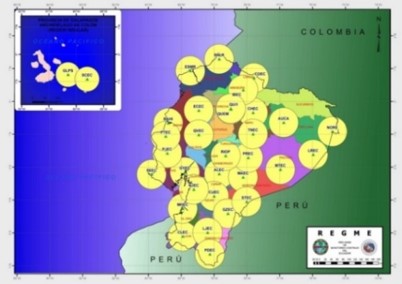 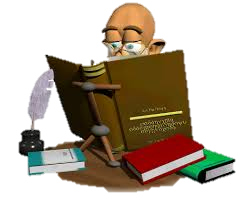 Marco teórico
CCD
Certificado de  calibración
Hace referencia al tamaño del pixel en la cámara
Cámaras digitales
Documento que muestra parámetros con los que se remonta la cámara en una base fija y poder tomar las fotografías
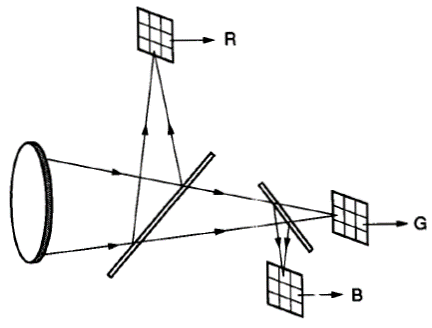 Sistema que ayuda a obtener información del terreno mediante un sensor
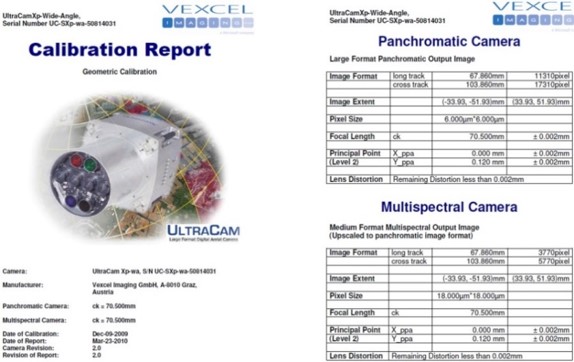 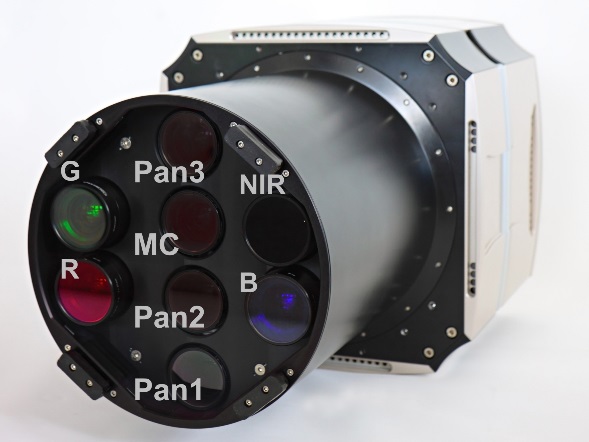 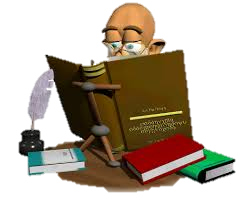 Marco teórico
Puntos de control
(GCP)
Orientaciones
Puntos sobre el terreno que ayudan al ajuste de las imágenes
GSD
Ayudan a eliminar todos los errores cometidos en el momento de la toma
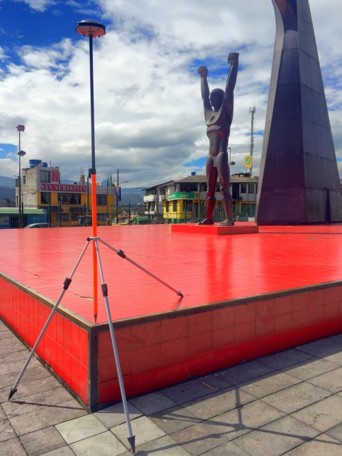 Es simplemente la dimensión lineal de una sola huella de píxel en el suelo
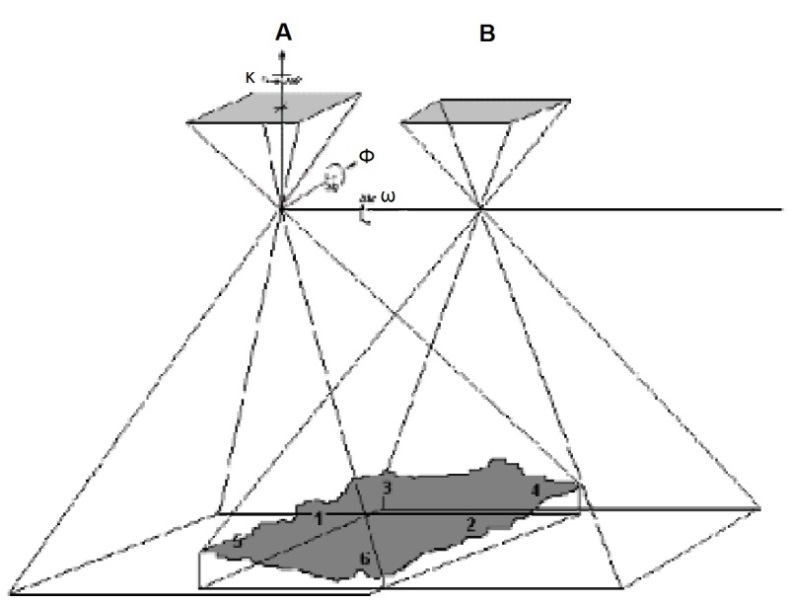 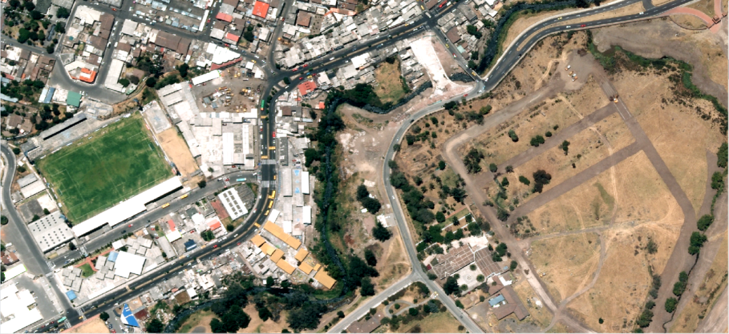 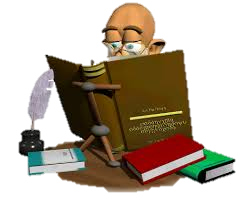 Control Terrestre
PIX4D
Instituto Geográfico Nacional de Perú
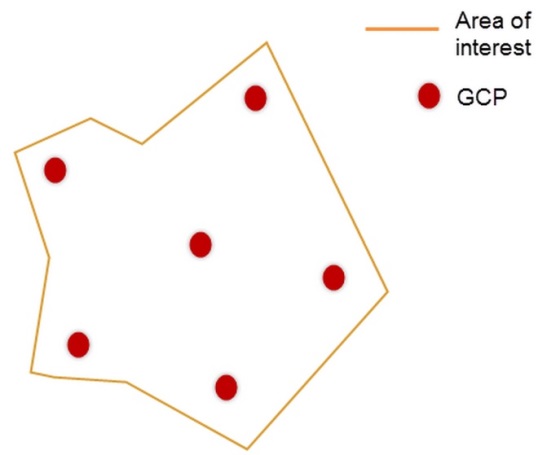 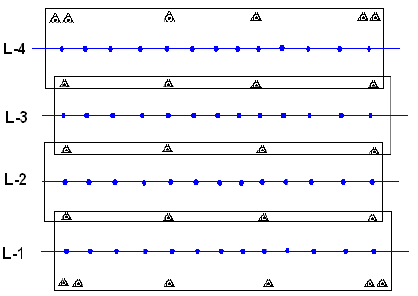 Sugiere que se requiere de 5 a 10 GCP para la reconstrucción de áreas grandes y estos deberían estar pinchados en al menos 2 imágenes
Akermann
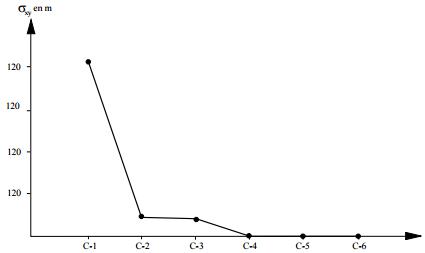 Distribución óptima: perímetro del bloque
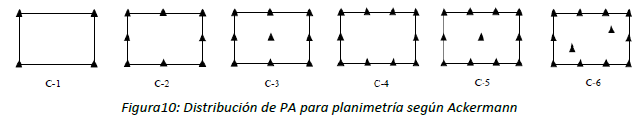 Marco teórico
Ortofoto u Ortoimagen
Modelo digital
Foto u imagen que ha sido orientada y corregida mediante software.
Puntos de Amarre
(Tie points)
Superficie de terreno representada mediante un modelo de correlación
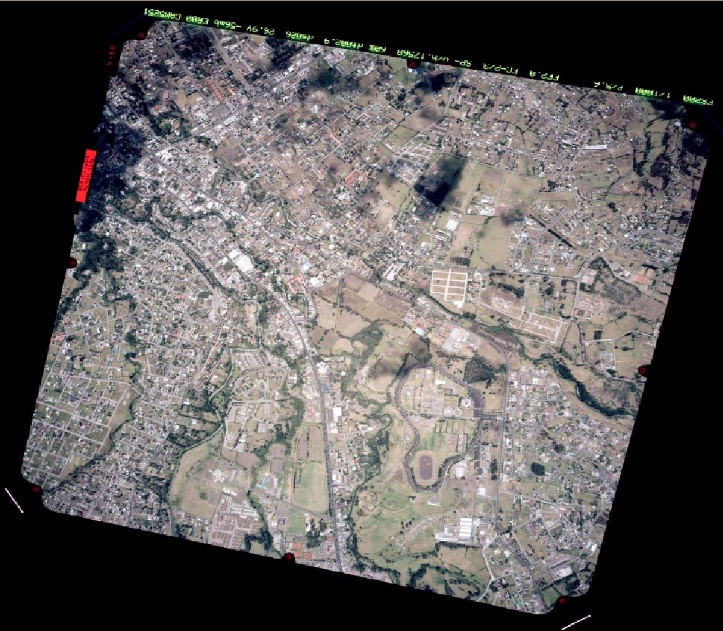 Mide la posición de las coordenadas en el sistema de la imagen
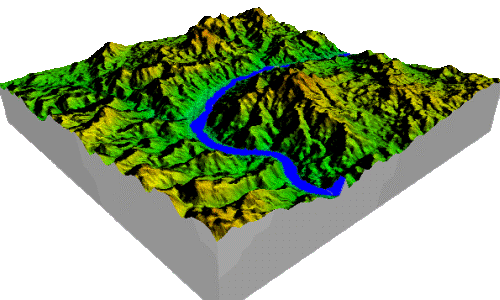 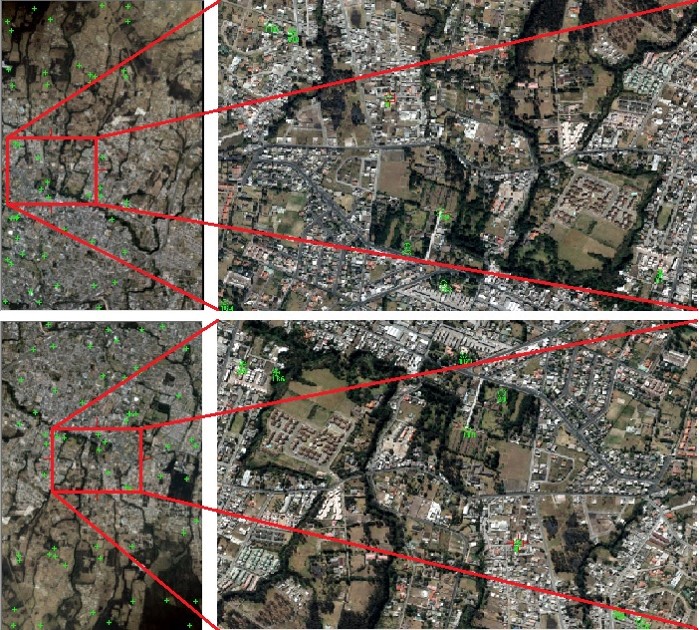 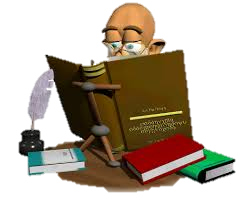 Marco teórico
Control de calidad
Restitución
Distribución de puntos de calidad en el terreno
Aerotriangulación
Proceso por el cual se obtienen los atributos (detalles) del terreno. Archivo vector.
Ajuste del bloque fotogramétrico y cálculo de las coordenadas de los Tie Point
n = Tamaño de la muestra.
N = Número de elementos de la población.
S2 = (0.5)2; varianza (valor constante).
Z = Nivel de confianza (1.95 para el 95%).
E = Error máximo admisible (0.1).
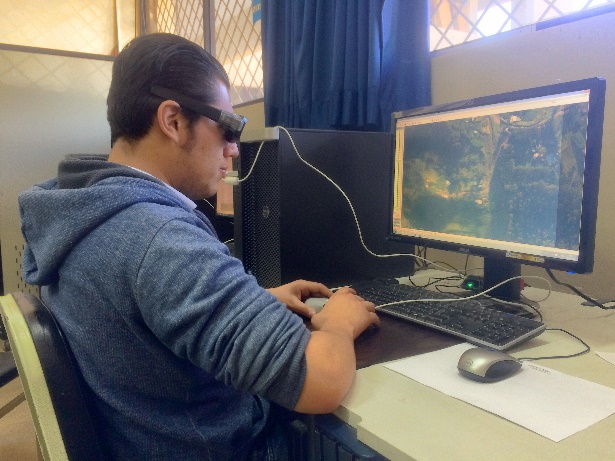 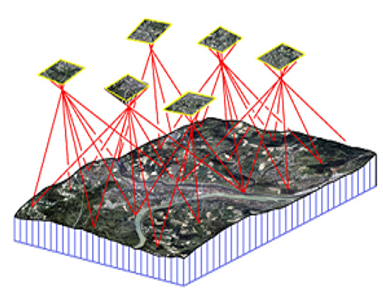 IGM (2008)
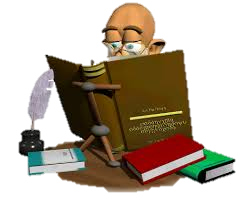 METODOLOGÍA
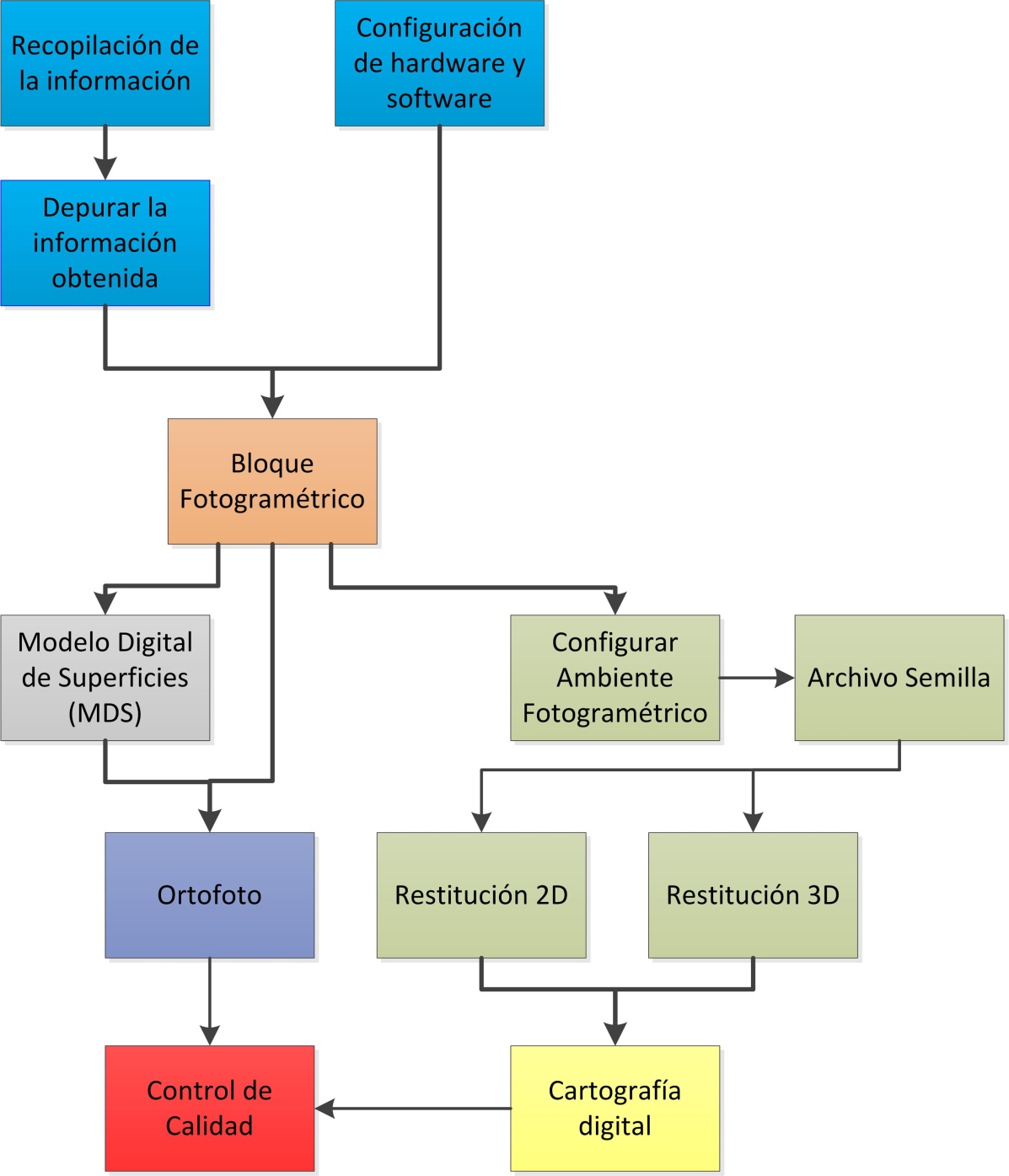 RECOPILACIÓN DE LA INFORMACIÓN
Imágenes
Tamaño de GSD de 30 cm
IMU/GPS
Se obtuvo de los archivos APLANIX (datos en bruto) proporcionados por el IGM, de estos archivos se procedió a la extracción únicamente de los datos de las imágenes entregadas
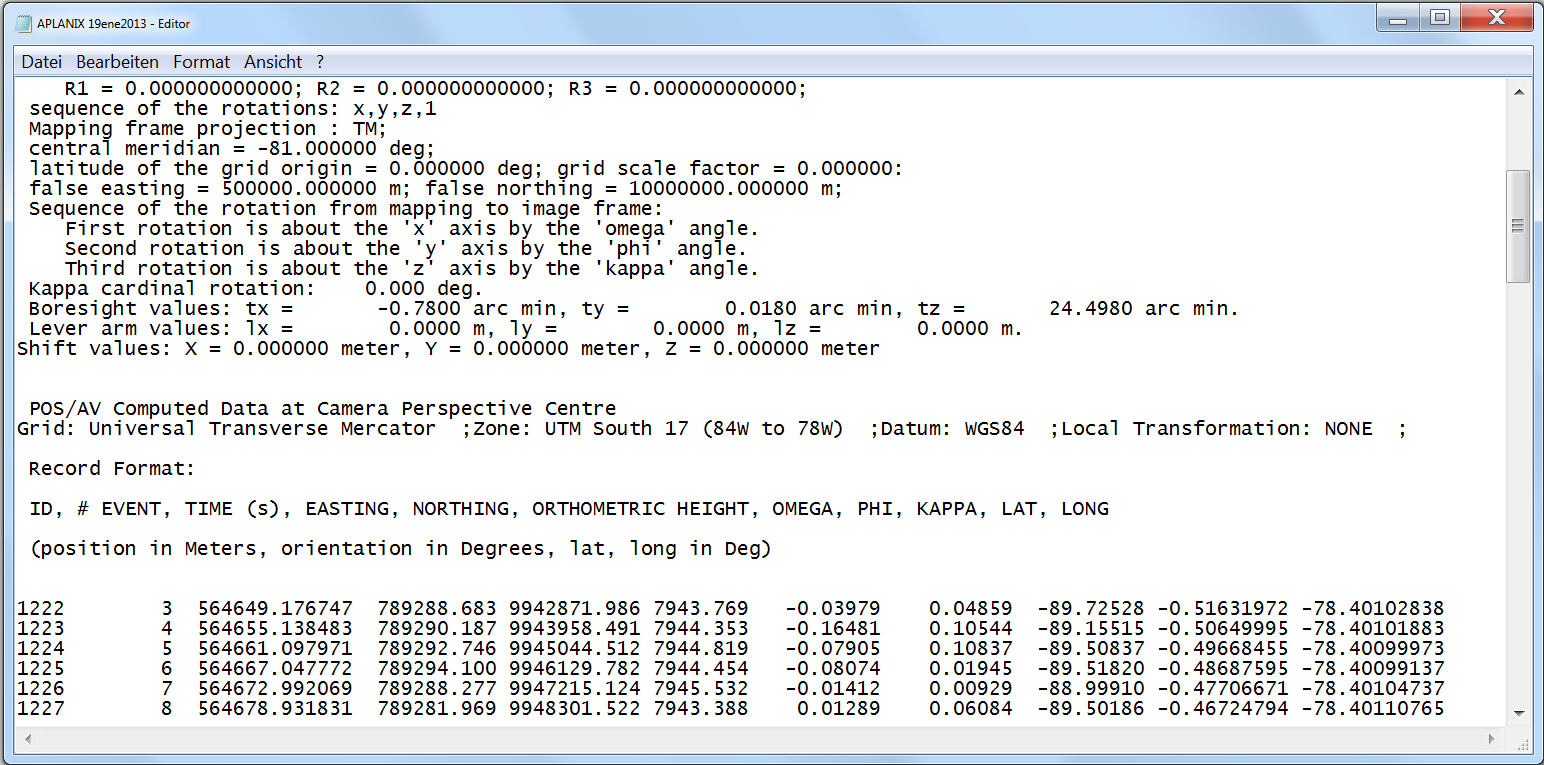 APLANIX
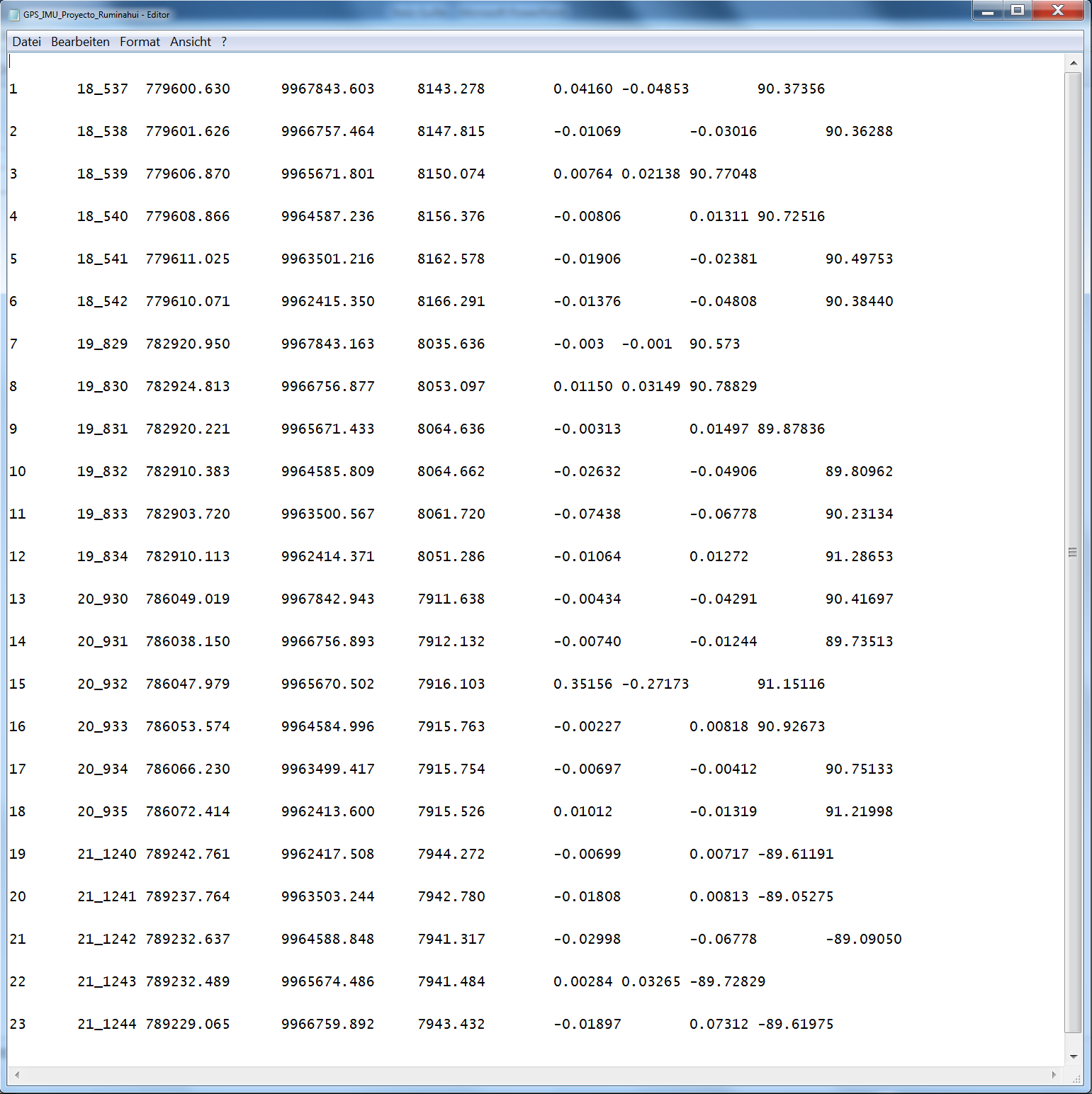 IMU/GPS
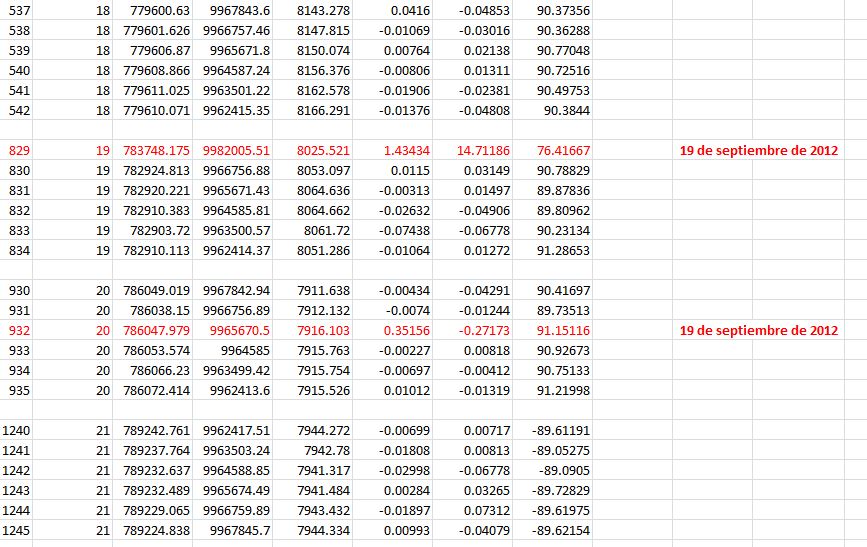 Posibles errores dentro de los archivos APLANIX
Altura de vuelo
Por lo tanto se tomó en cuenta la teoría y la información del camarógrafo, determinando que 5000 m es la altura adecuada a la que el avión debió volar
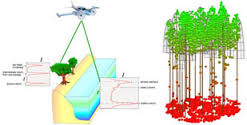 Información de la cámara
Información del IGM sobre la rotación de la cámara y qué valor se ingresó en el software (Z/I)
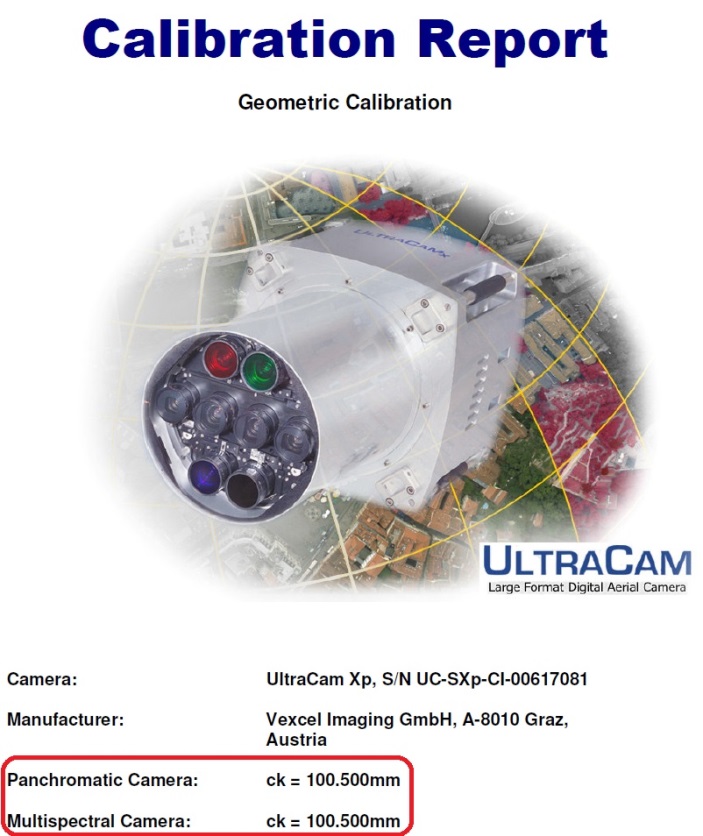 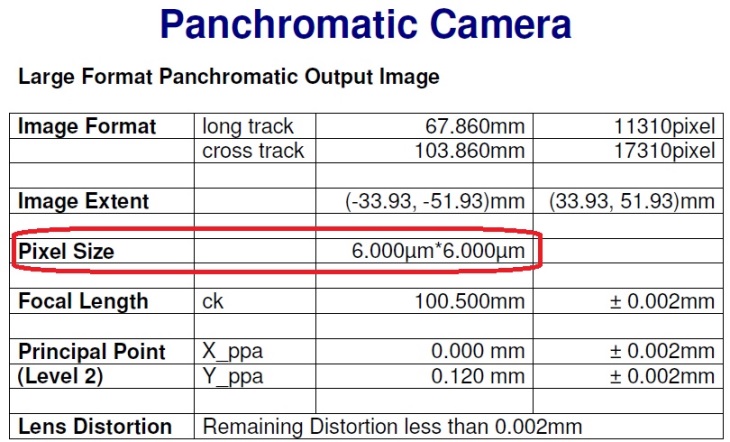 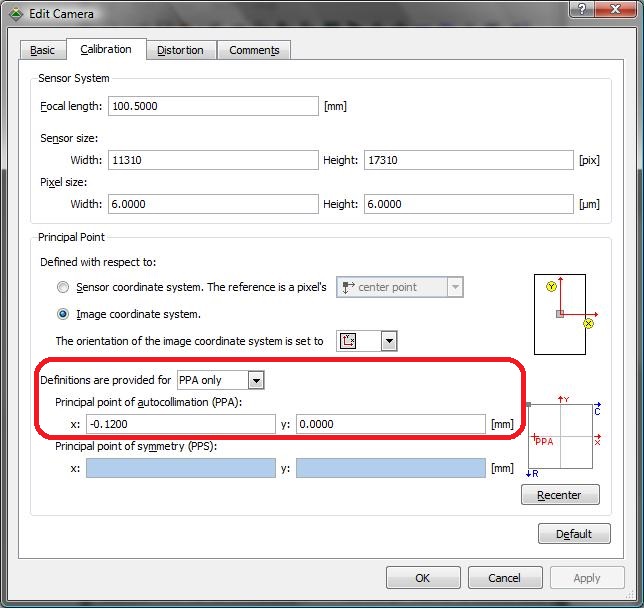 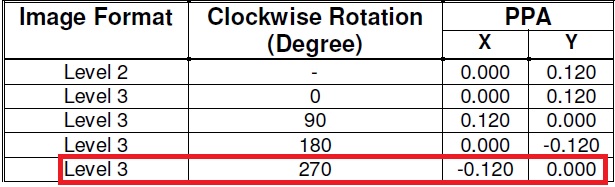 Contiene la información necesaria como la distancia focal, el tamaño de píxel de la cámara, entre otros
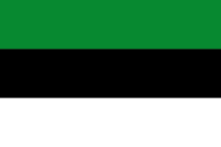 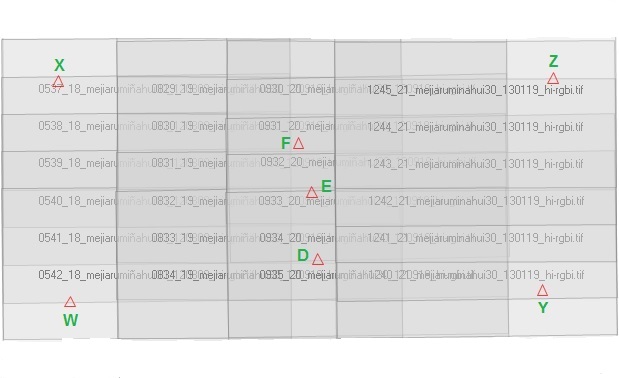 CONTROL TERRESTRE
Distribución de 7 GCP en el Bloque Fotogramétrico
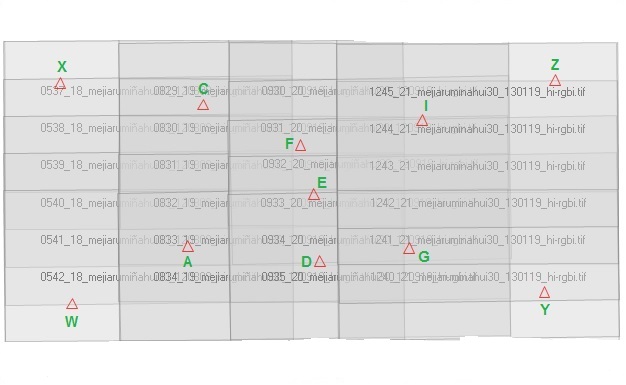 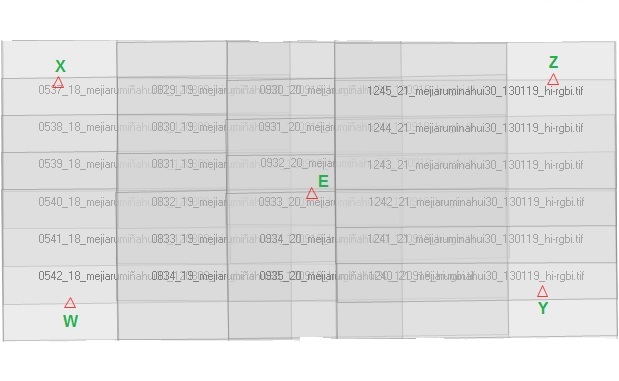 Distribución de 5 GCP en el Bloque Fotogramétrico
Distribución de11 GCP en el Bloque Fotogramétrico
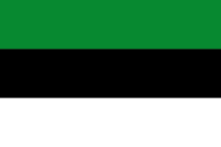 BLOQUE FOTOGRAMÉTRICO
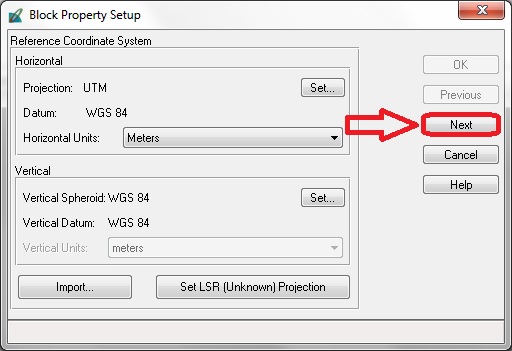 Creación del bloque, cámara e ingreso IMU/GPS
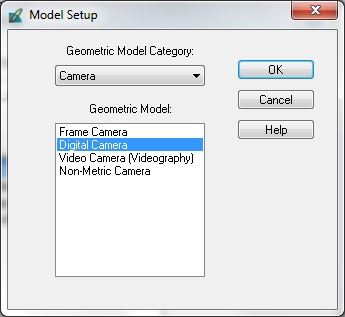 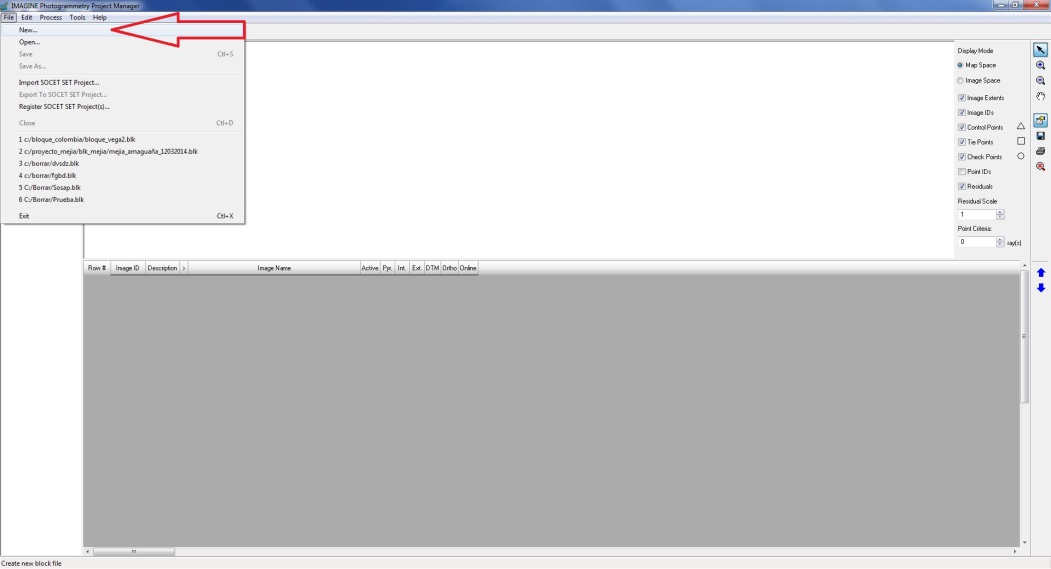 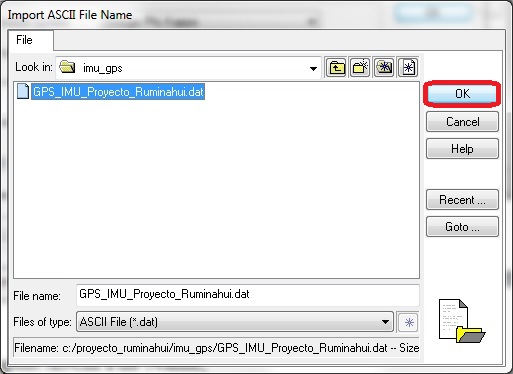 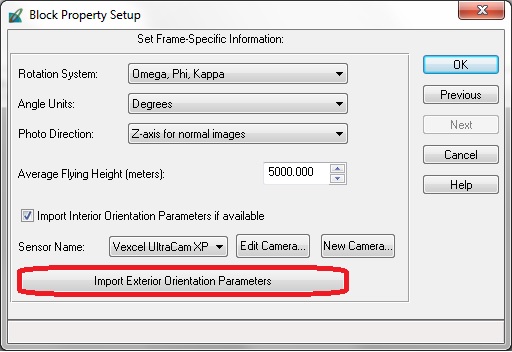 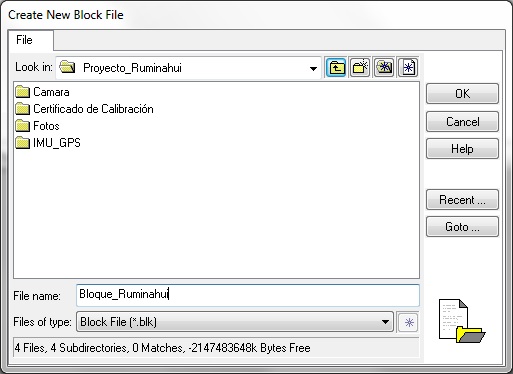 Carga de Imágenes en el bloque, creación de layer piramidales y orientación interior
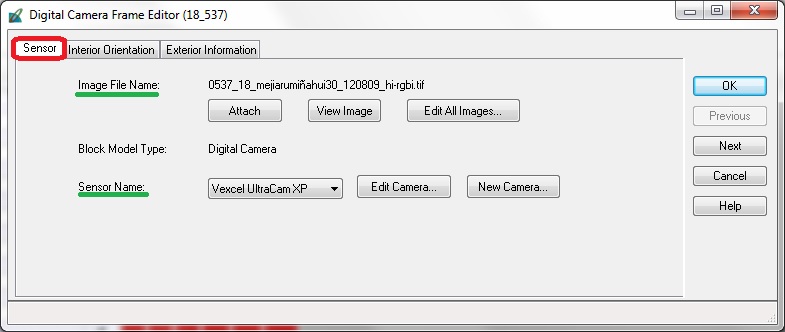 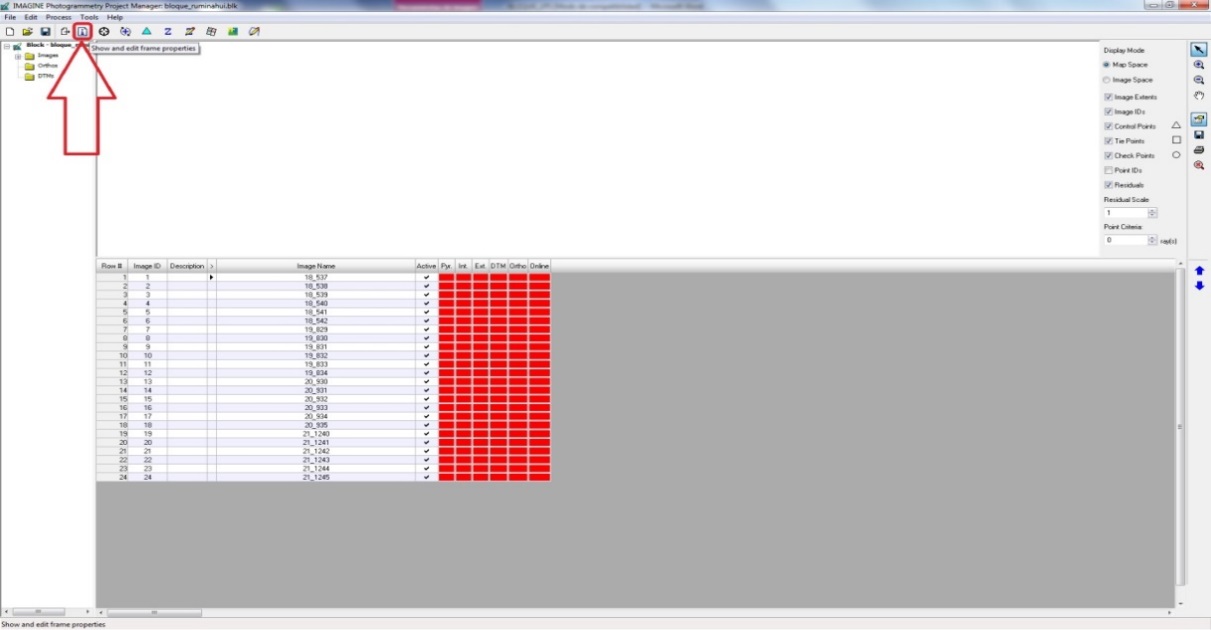 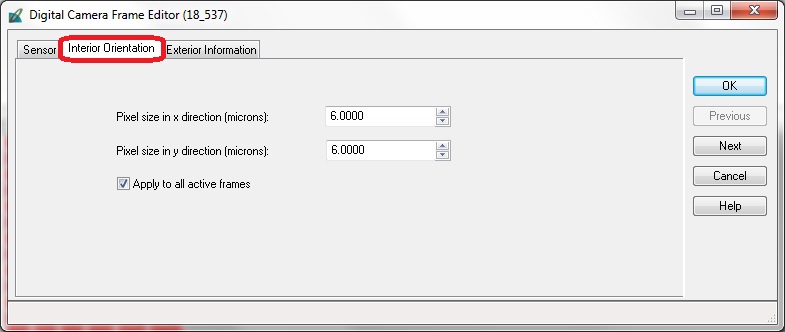 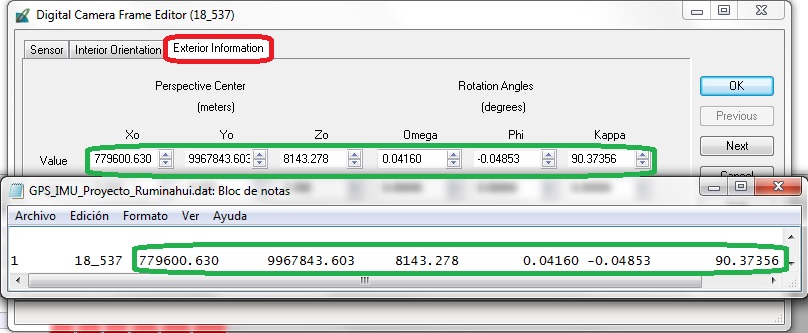 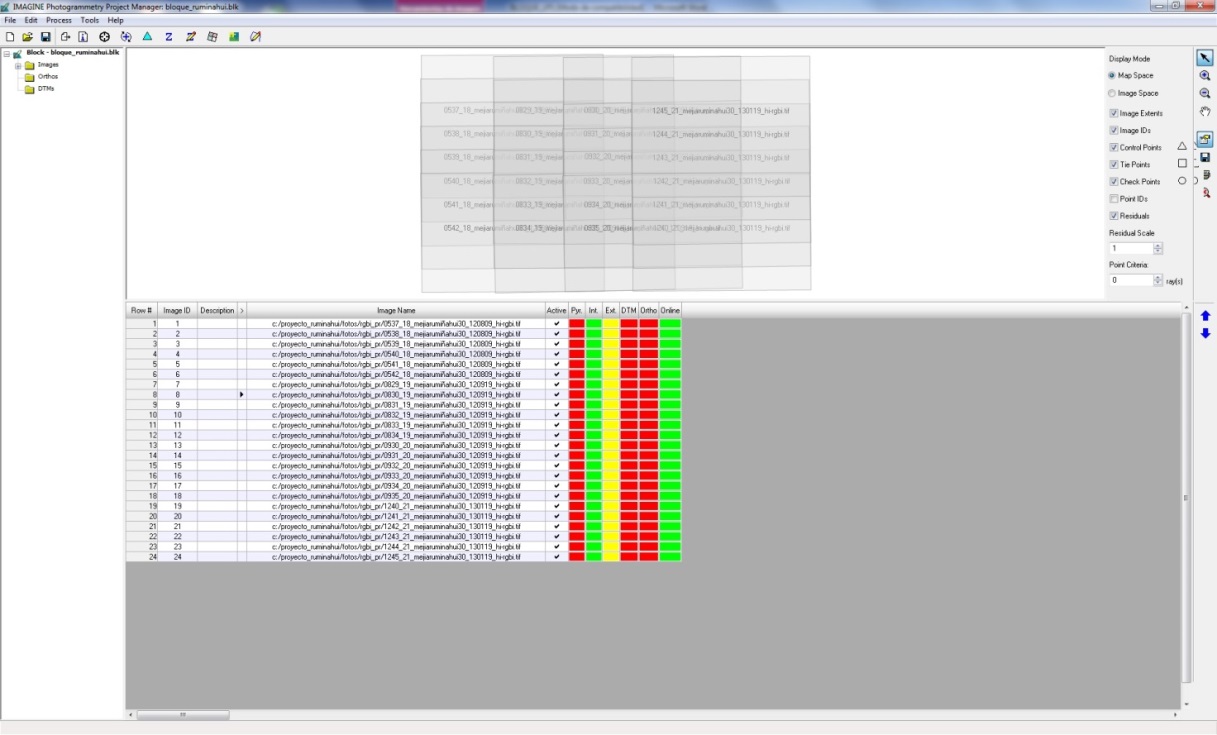 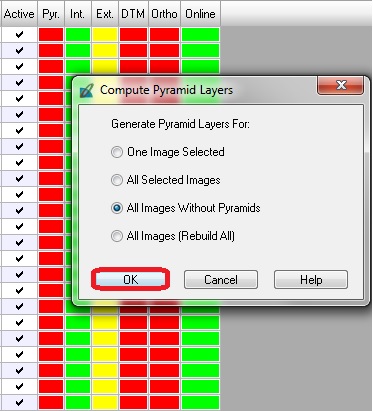 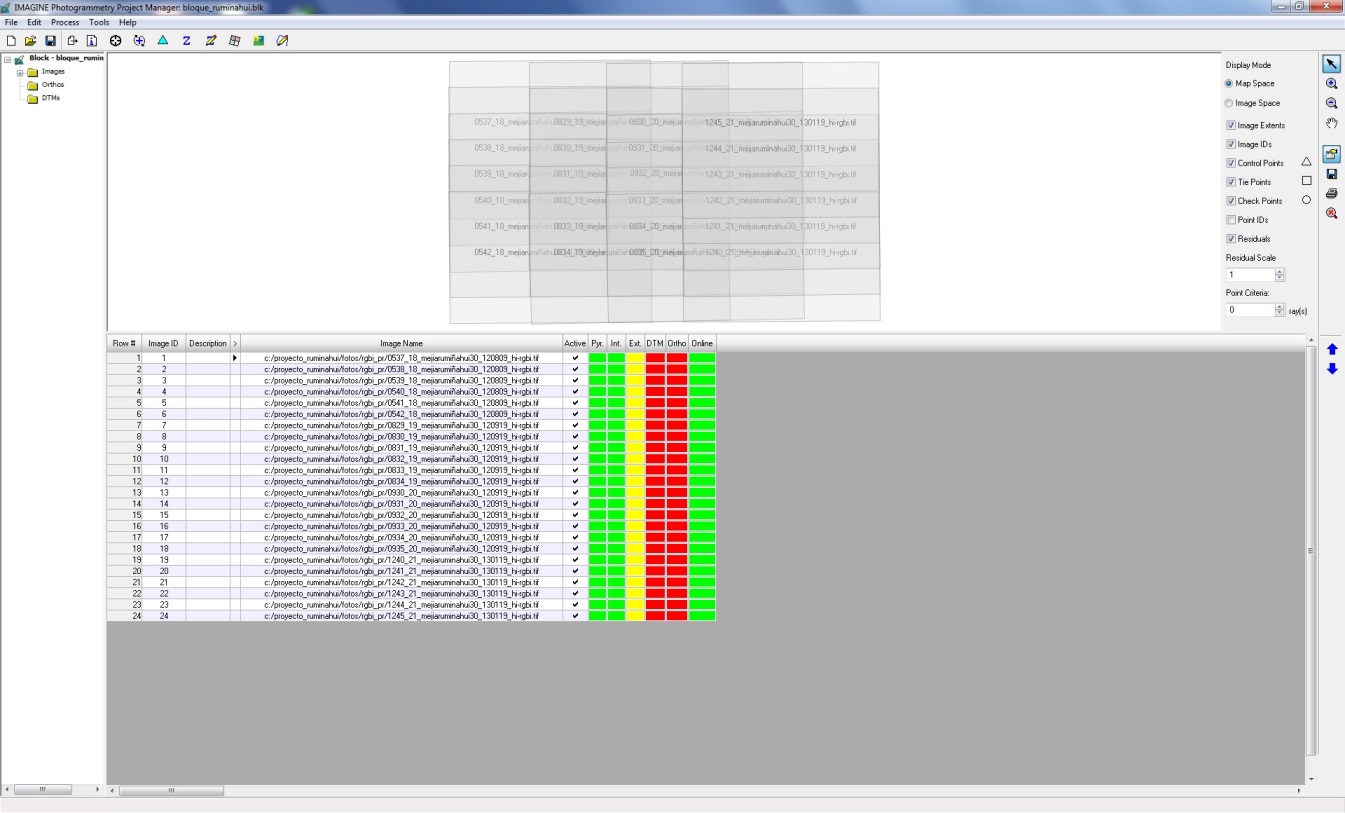 Puntos Von Grüber, GCP y Tie ponits
Von
 
Grüber
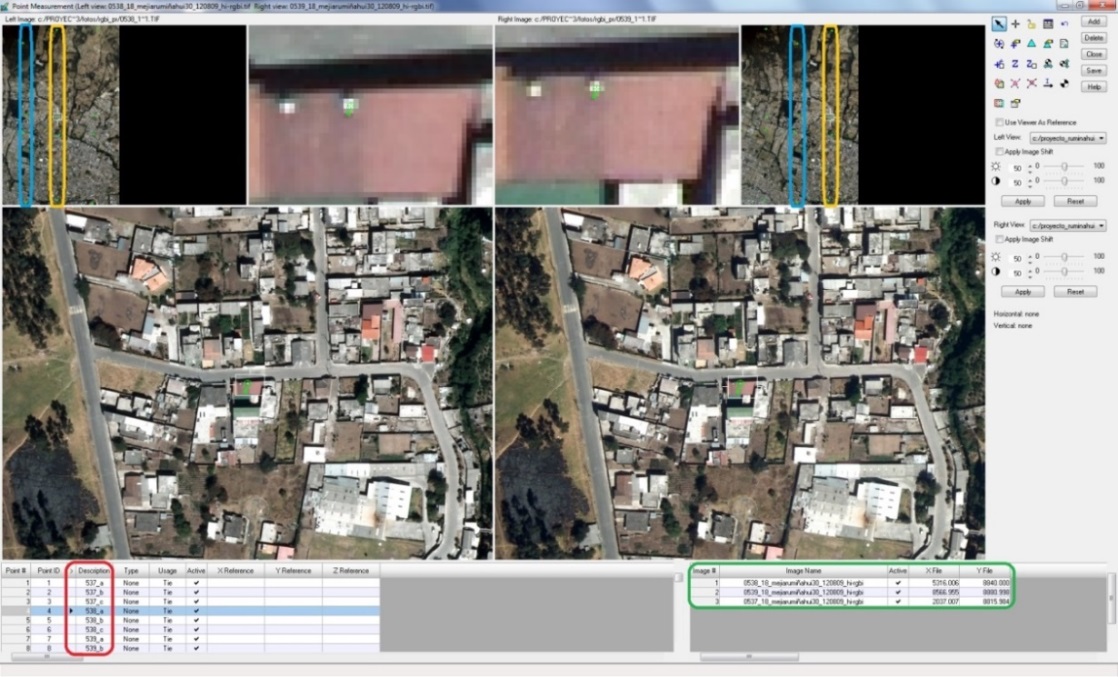 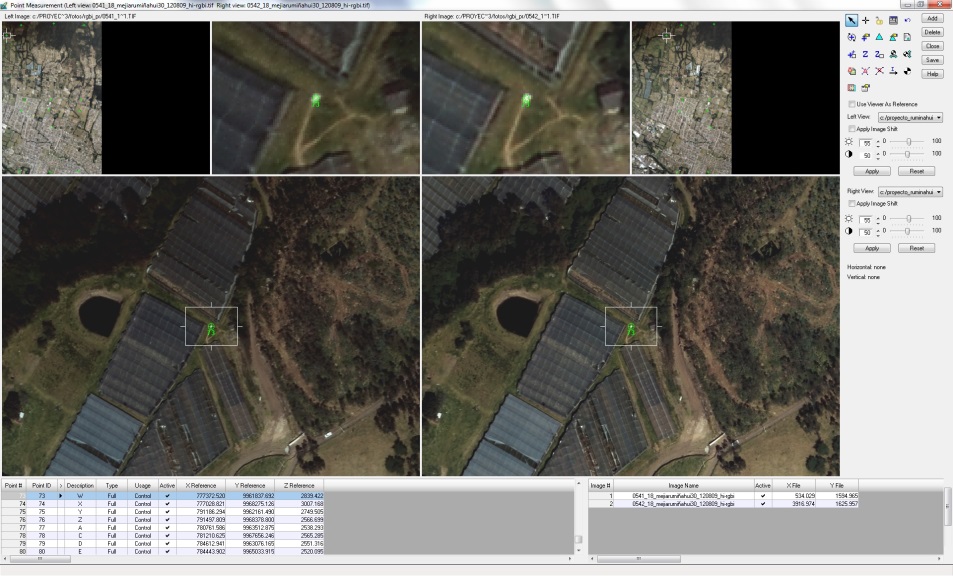 G
C
P
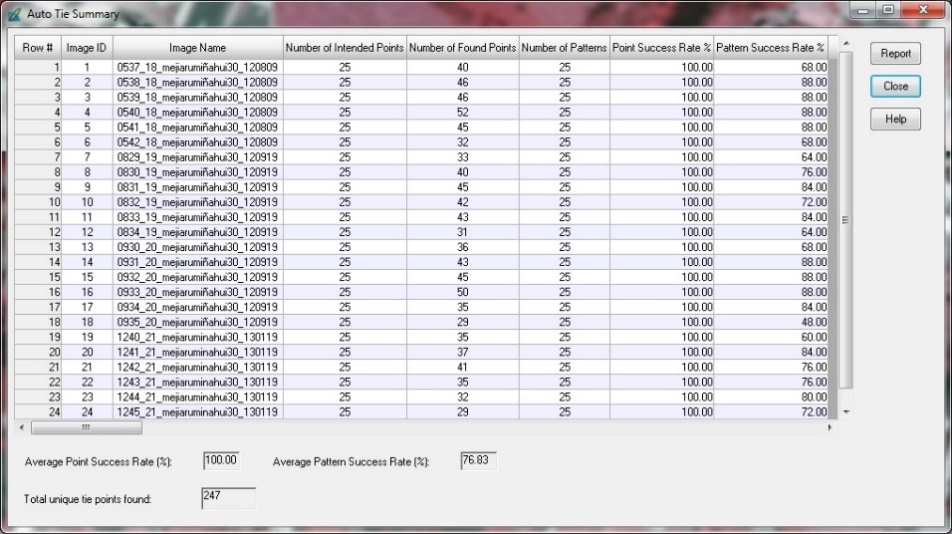 Tie
 Points
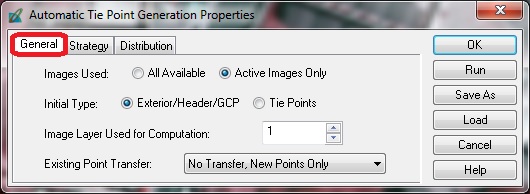 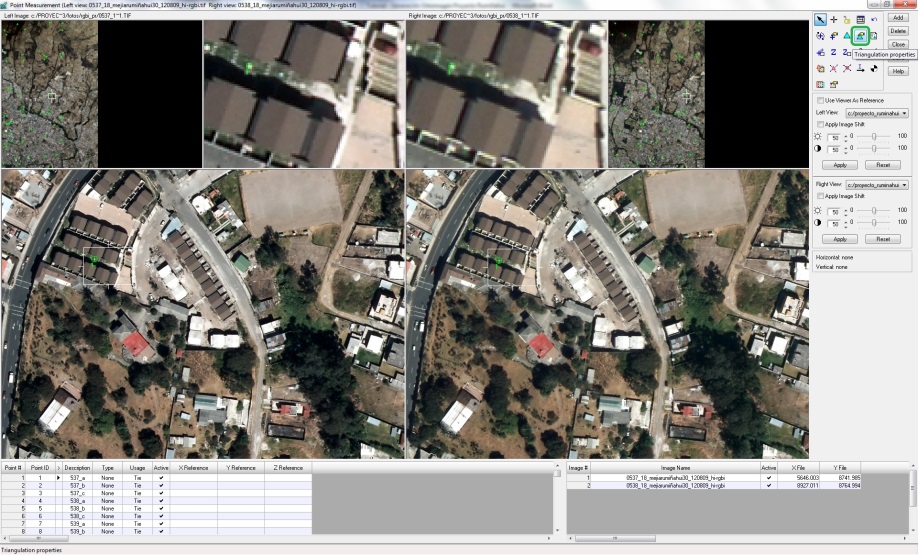 Aerotriangulación (Orientación Exterior)
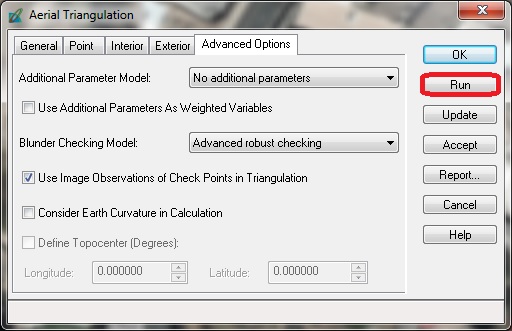 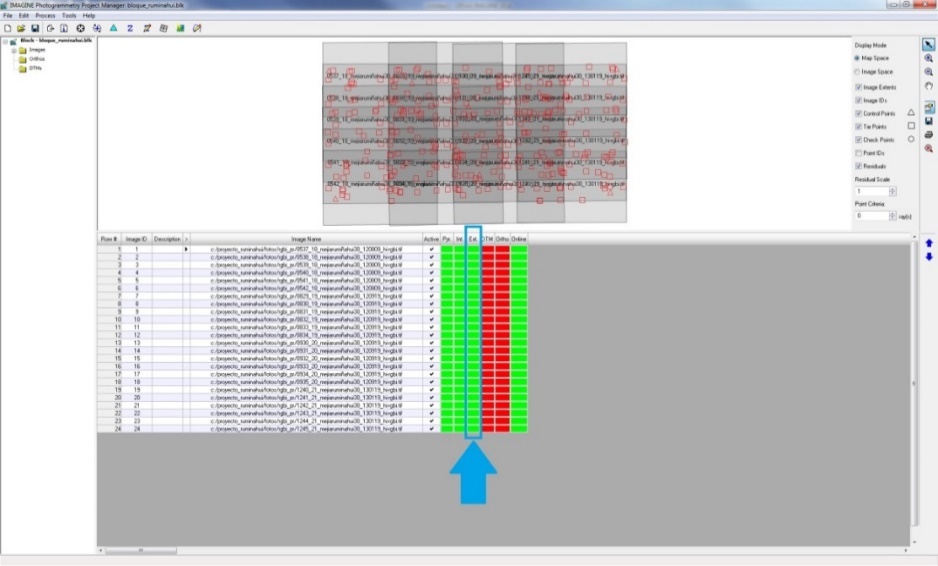 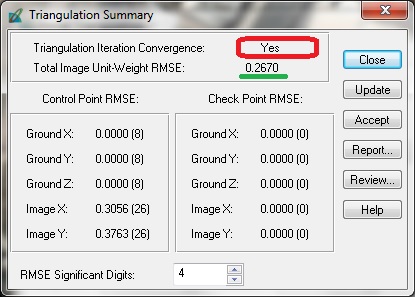 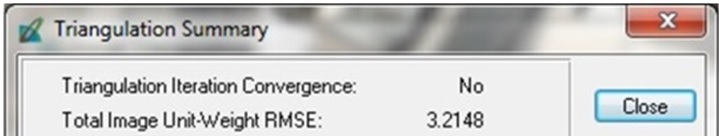 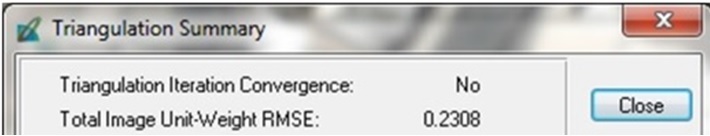 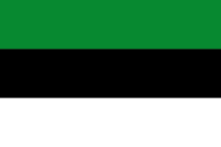 GENERACIÓN MDT
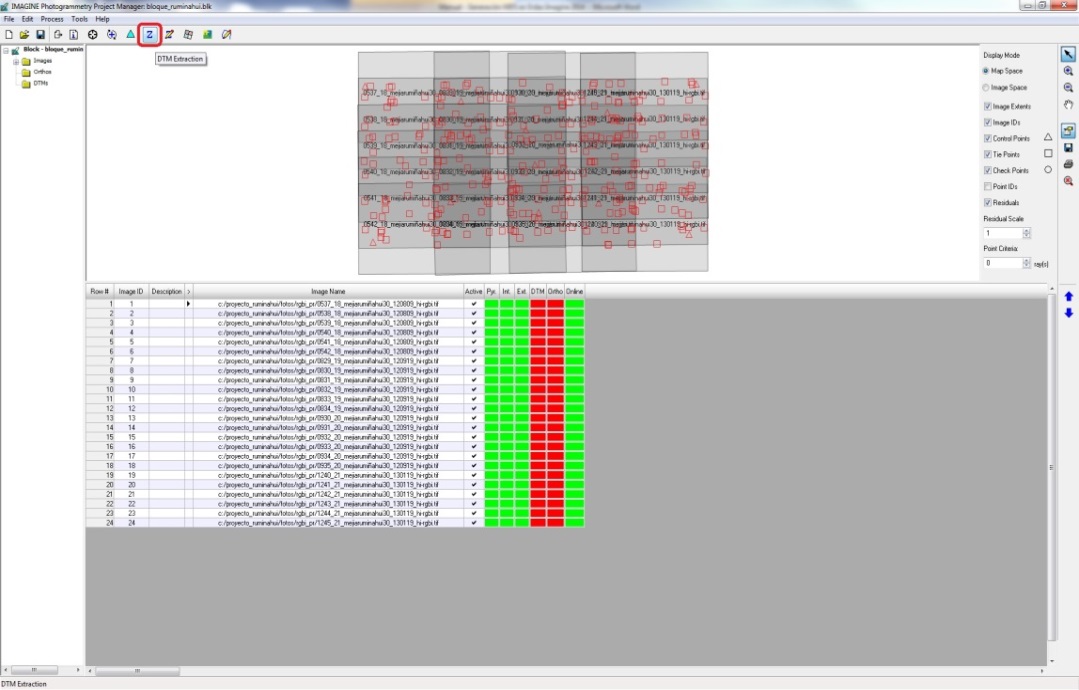 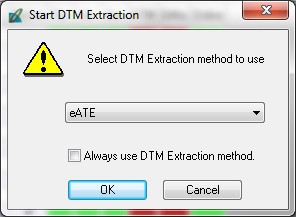 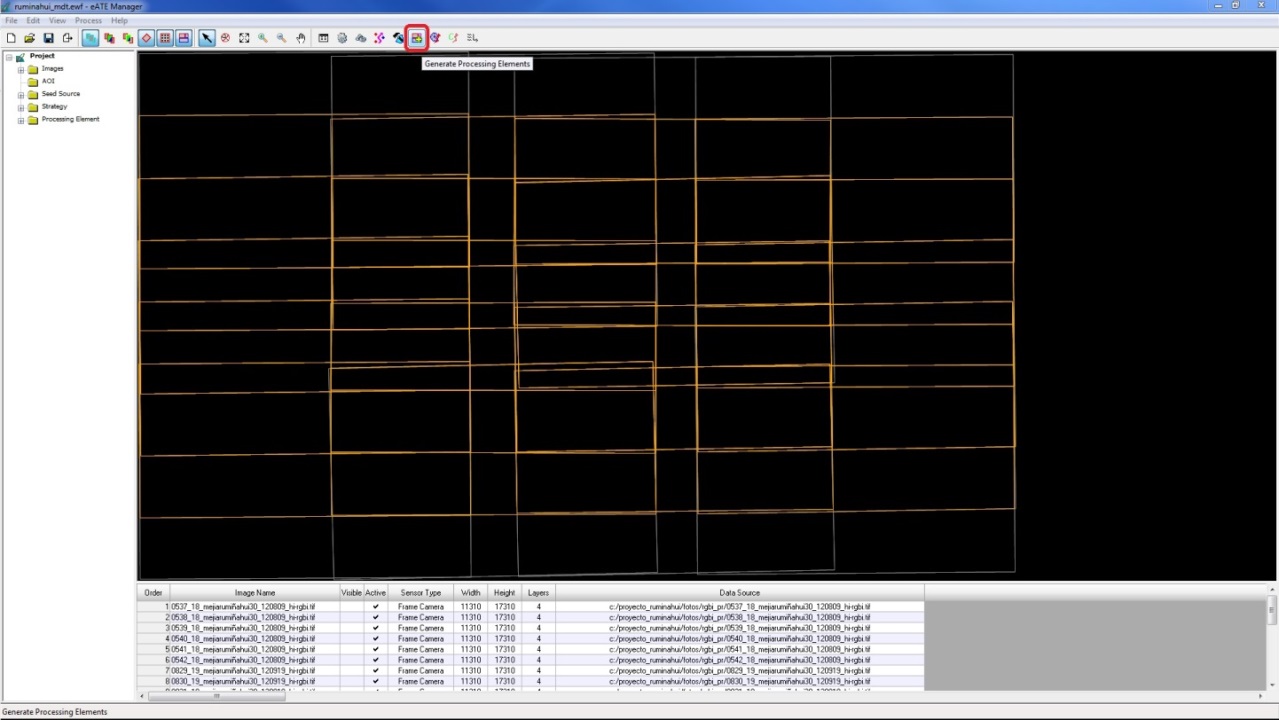 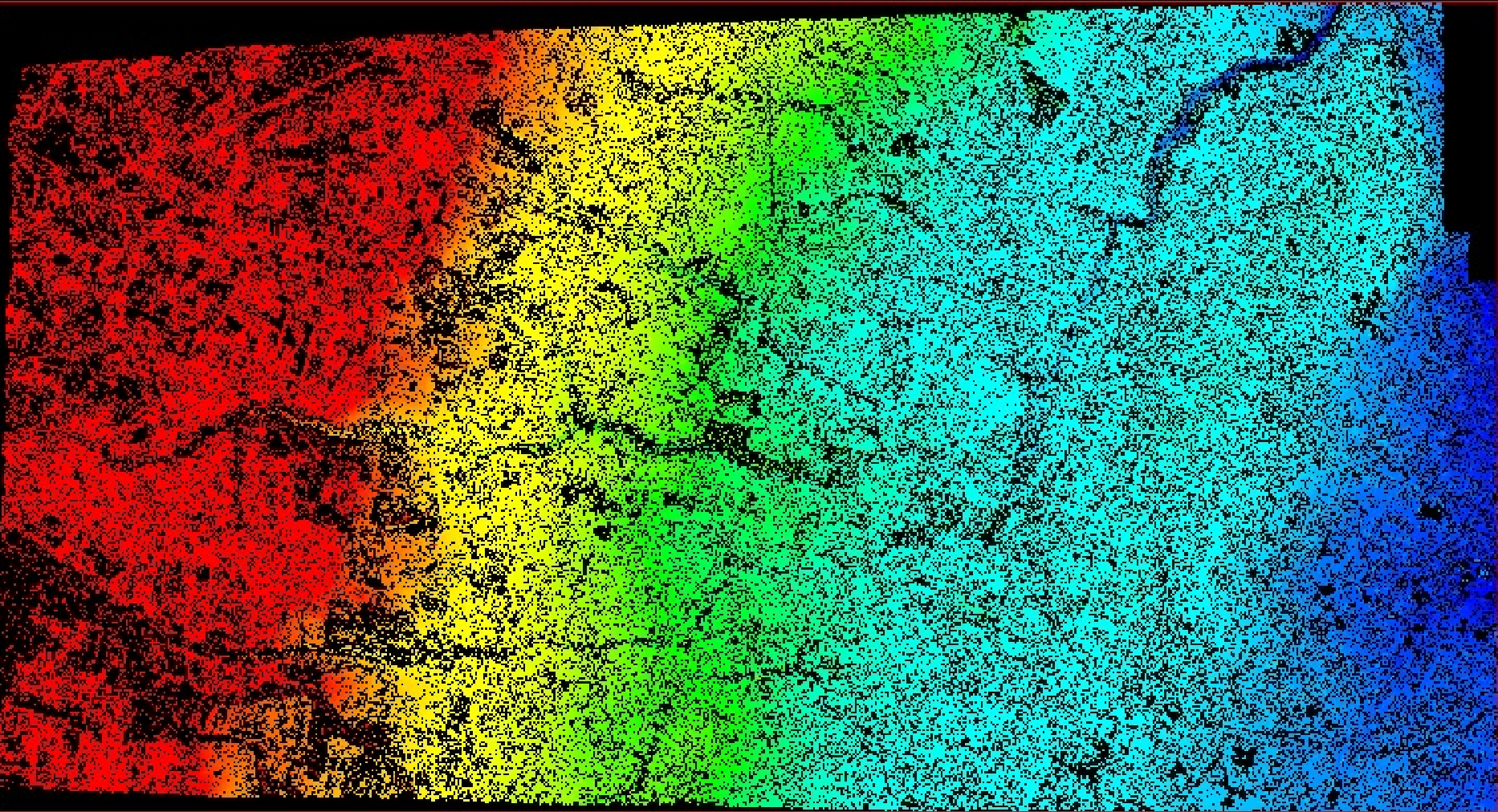 Classic eATE
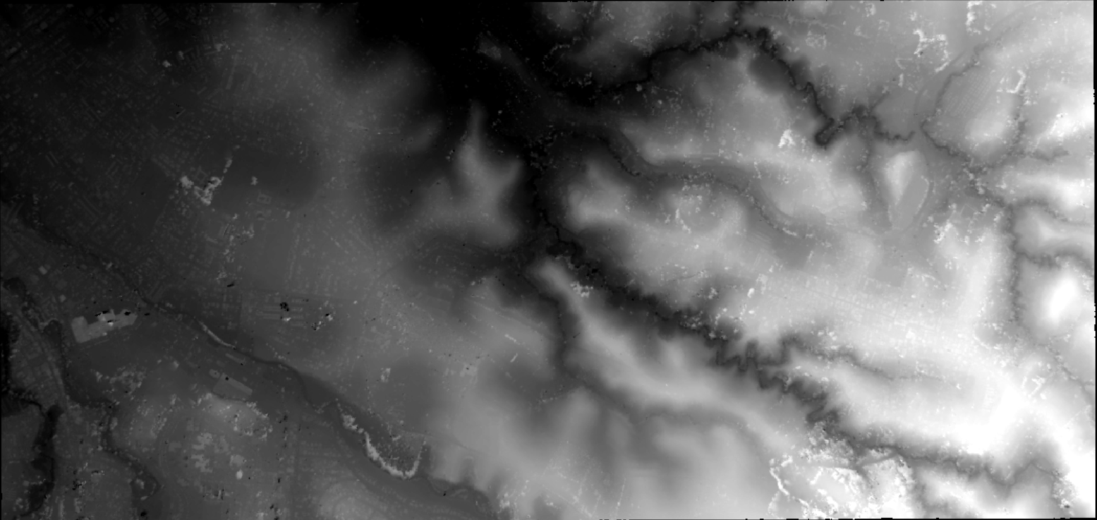 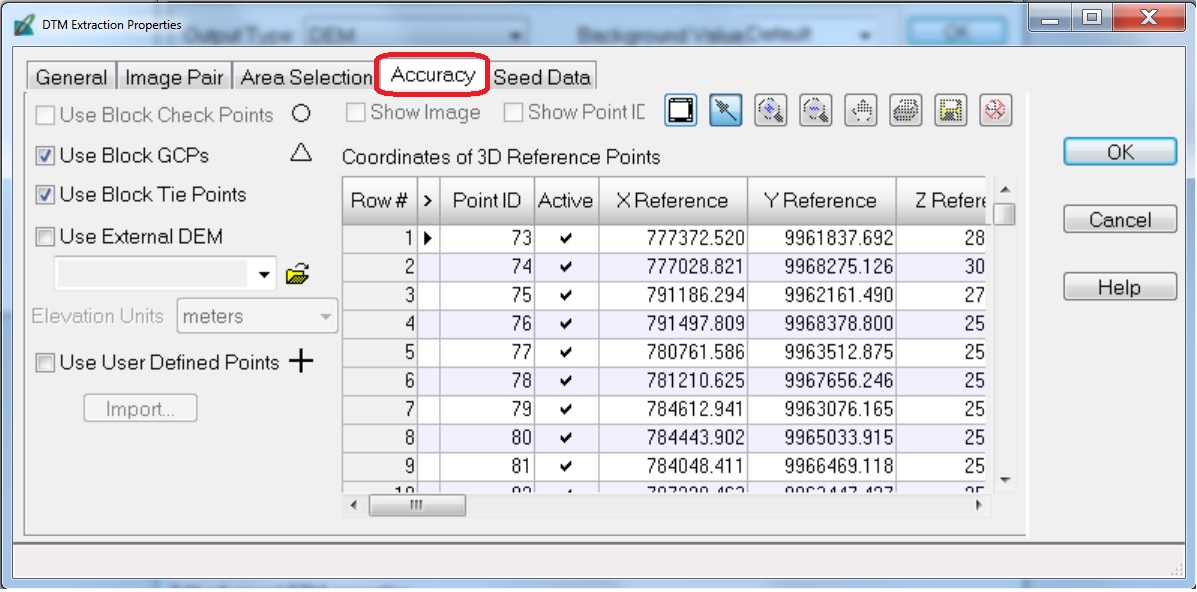 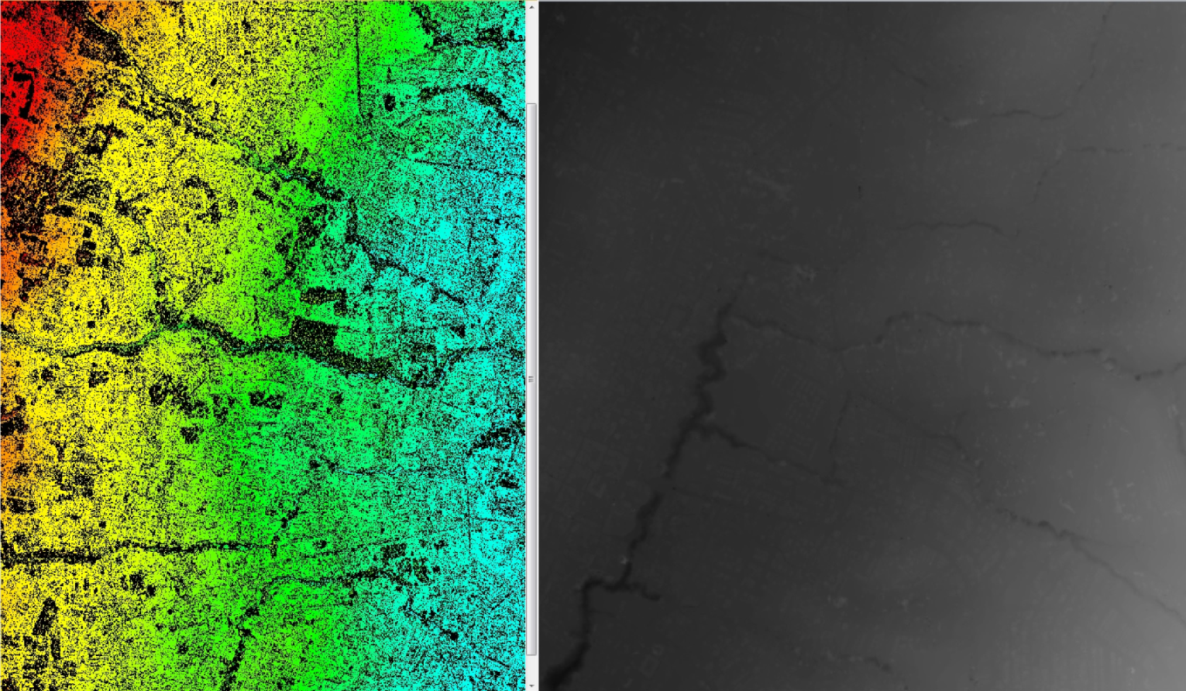 Comparación
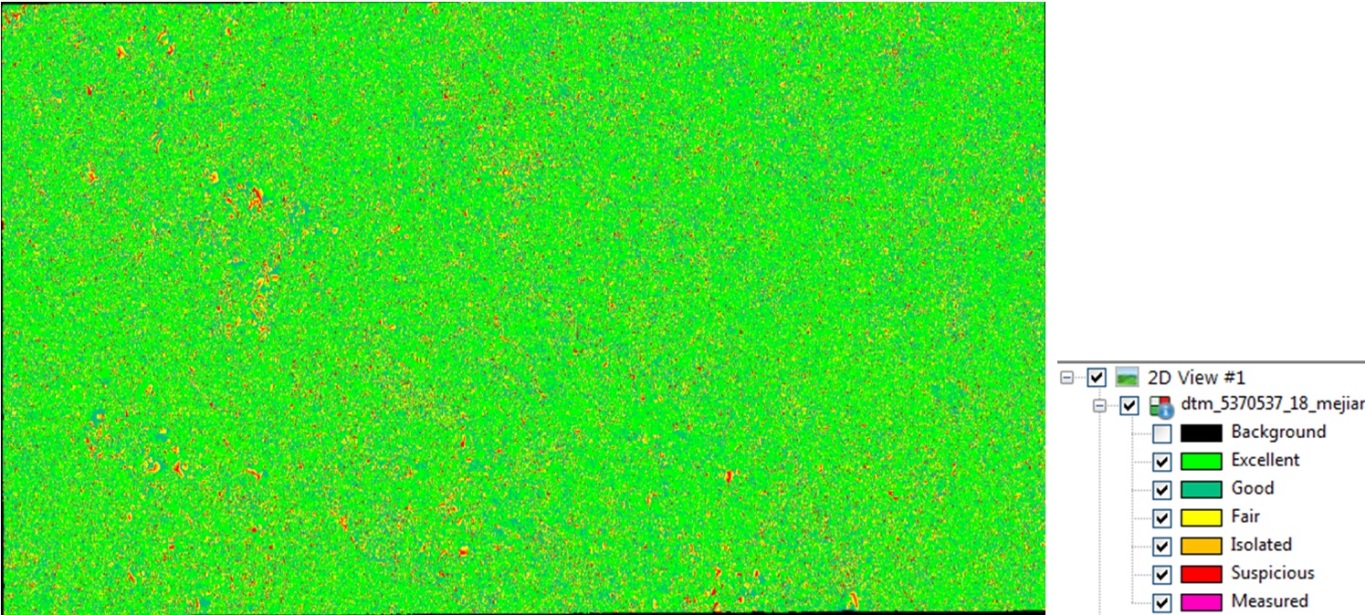 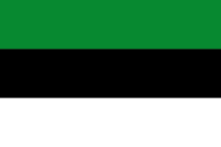 GENERACIÓN ORTOIMAGEN
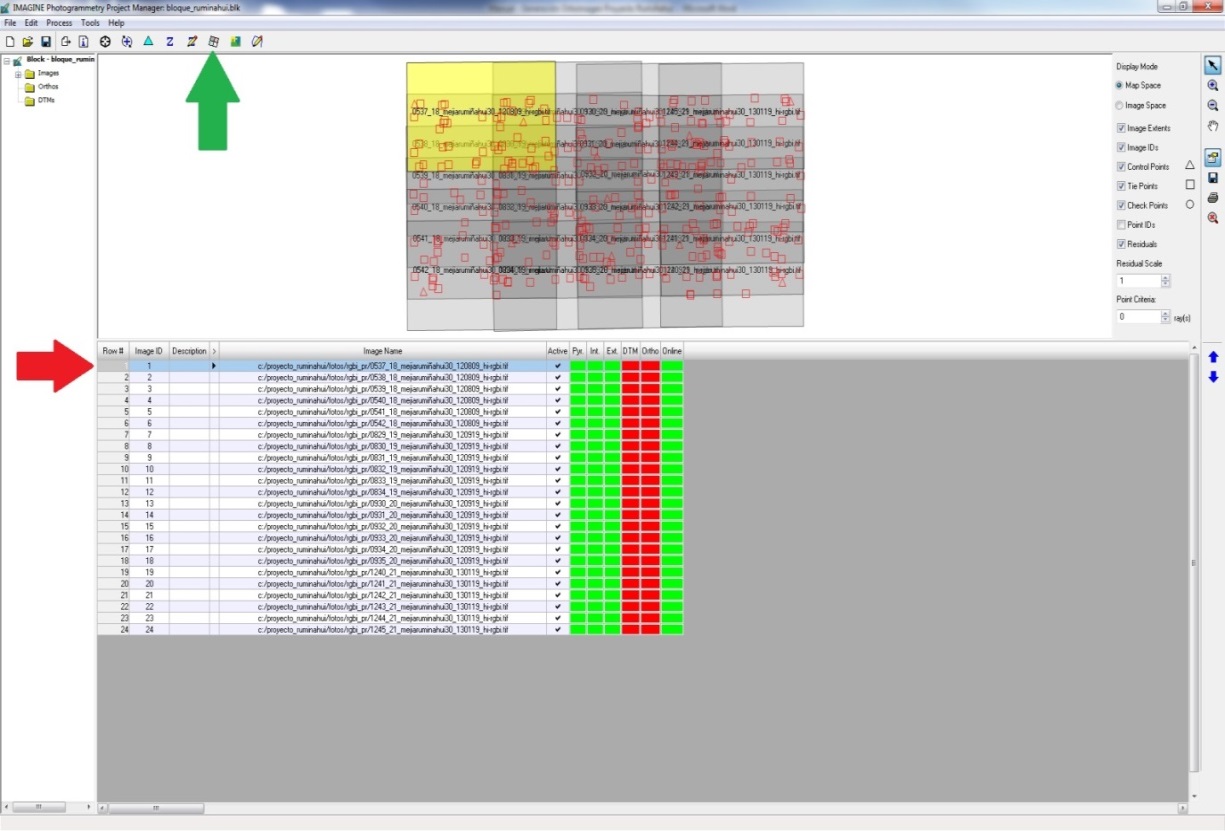 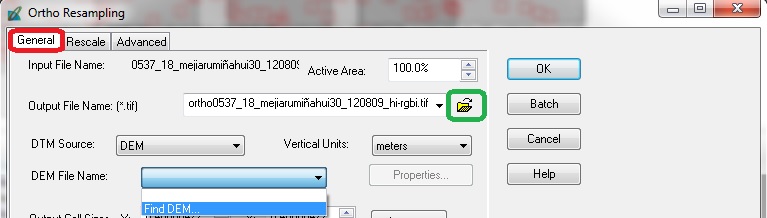 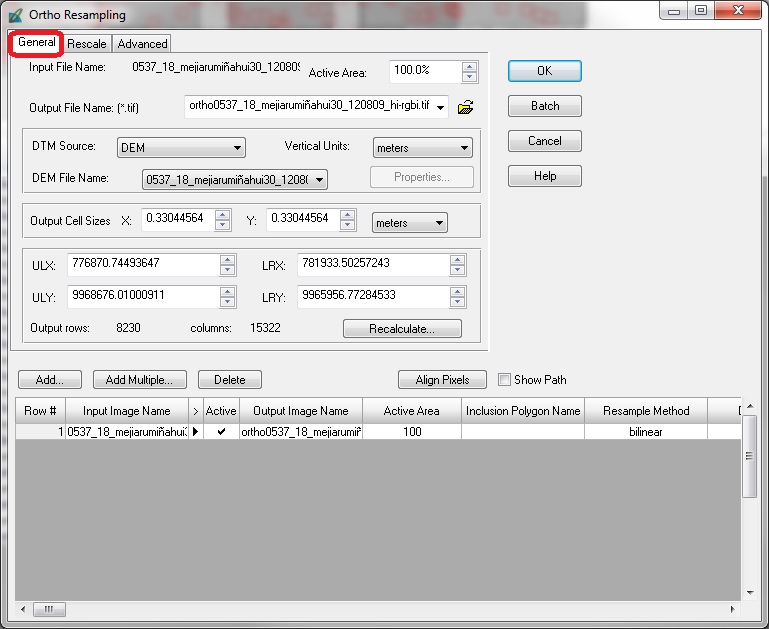 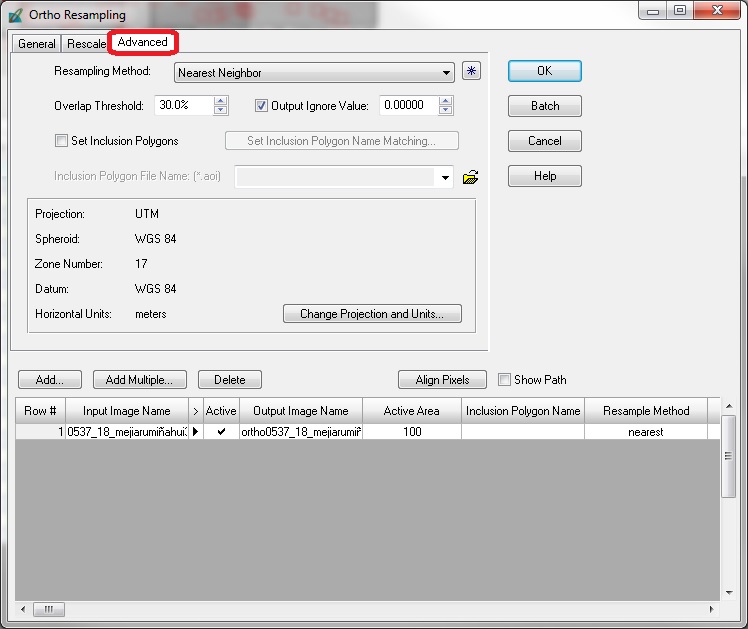 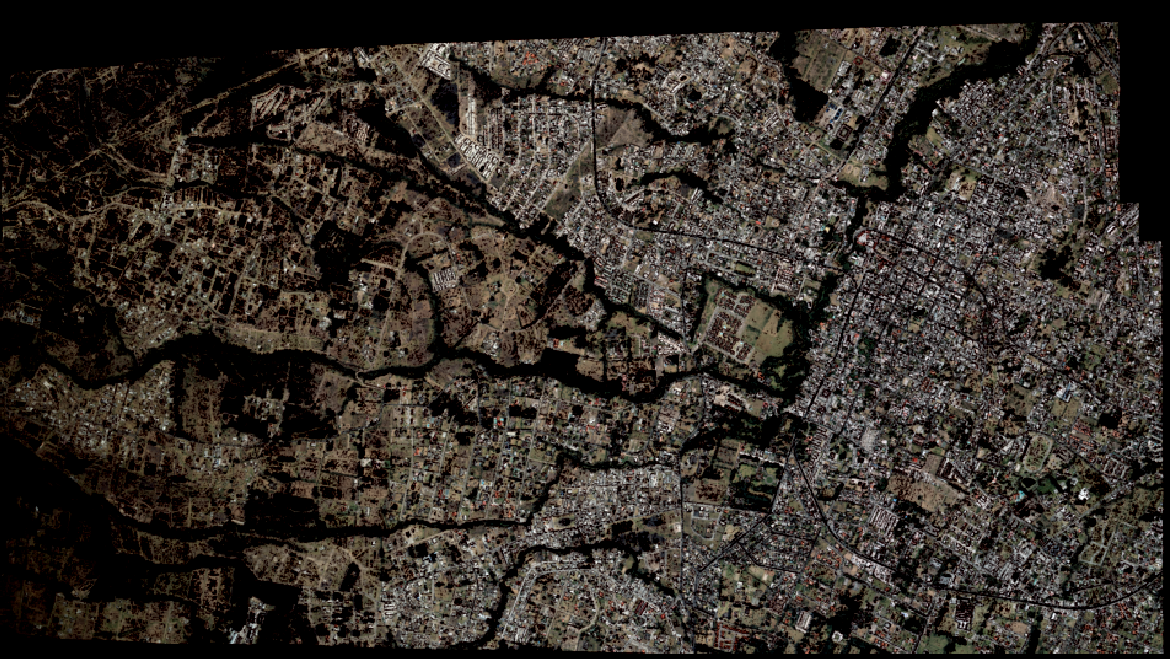 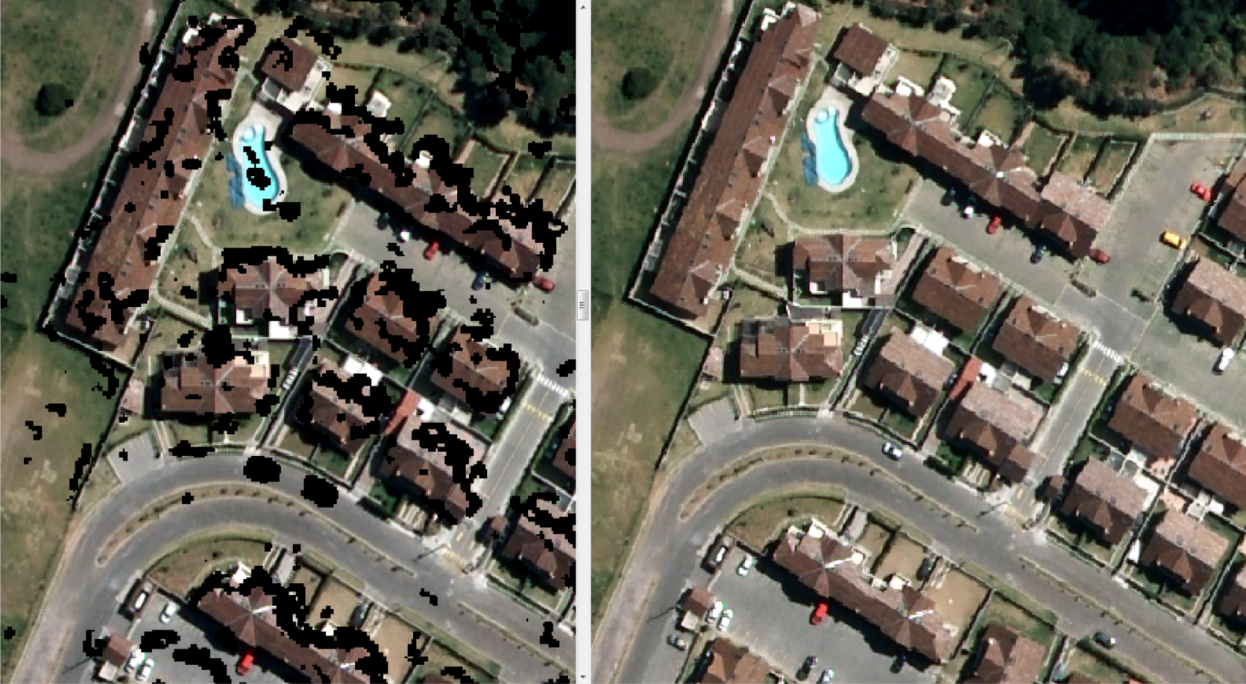 Con GAPs
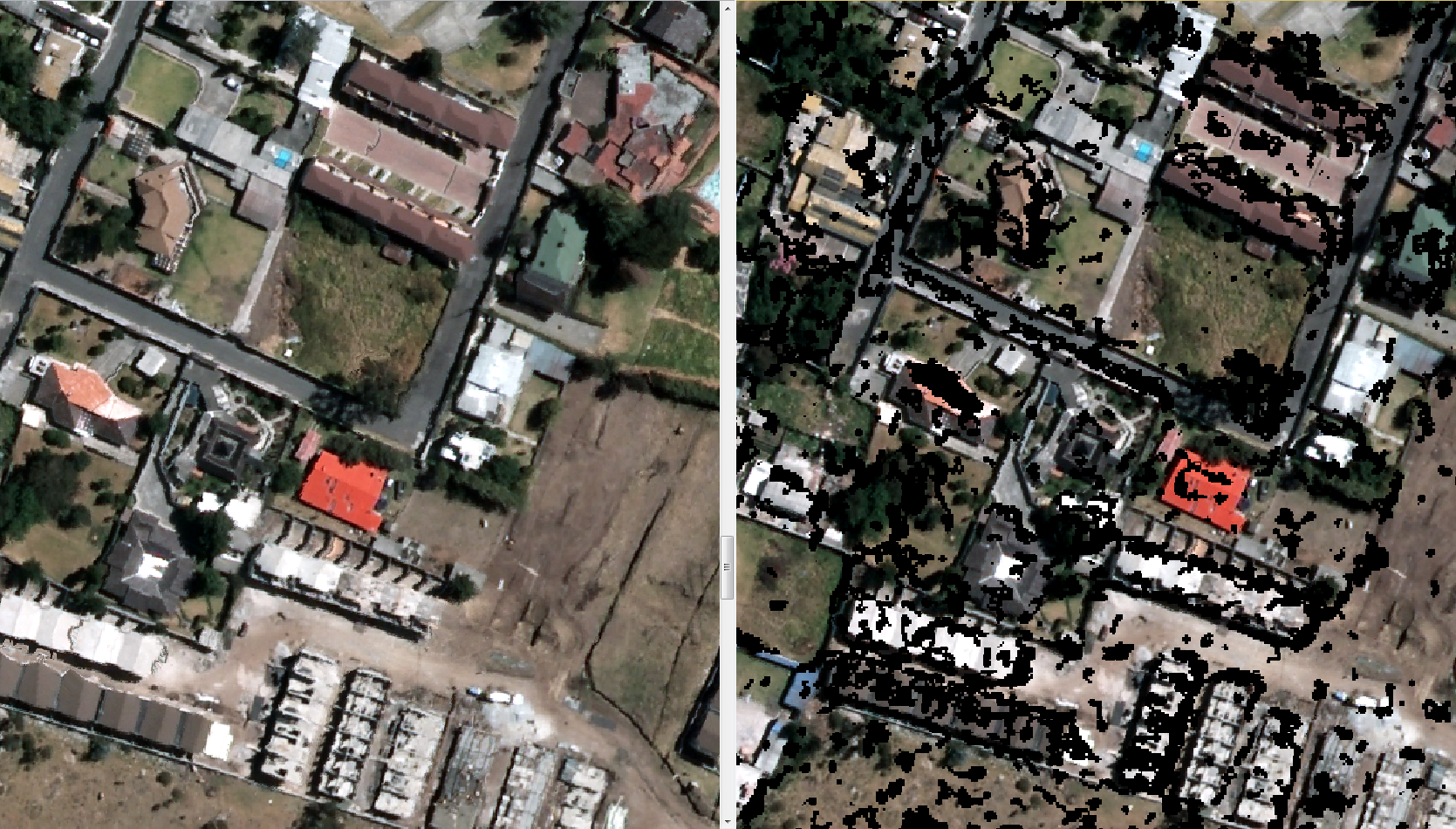 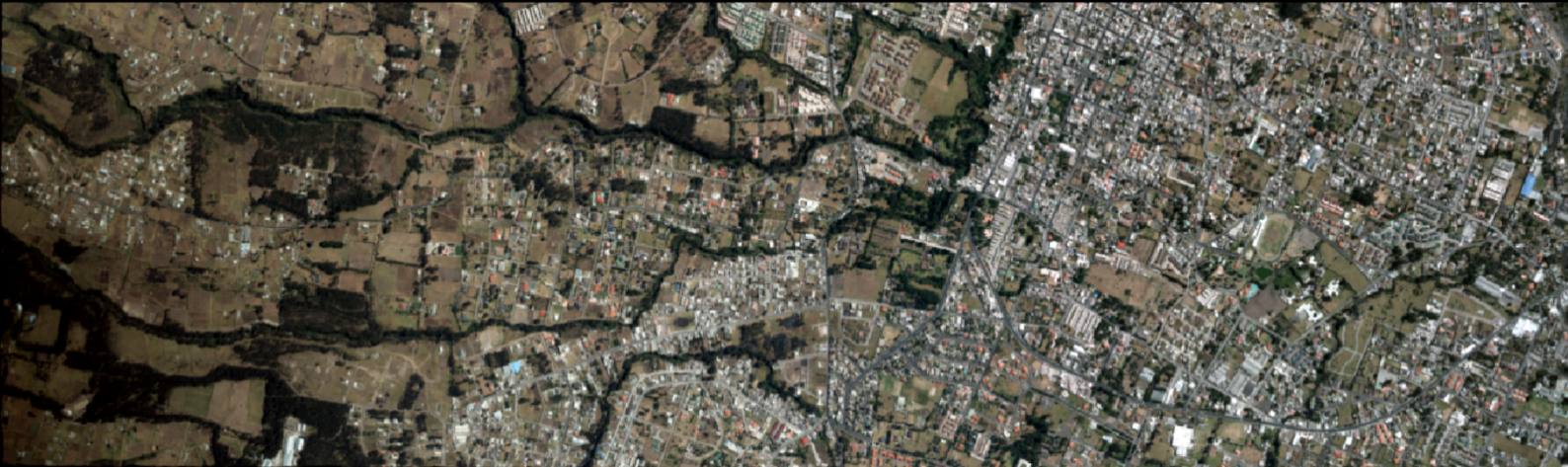 Sin GAPs
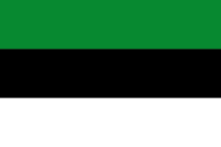 RESTITUCIÓN
Creación DGN y Atributos a restituir
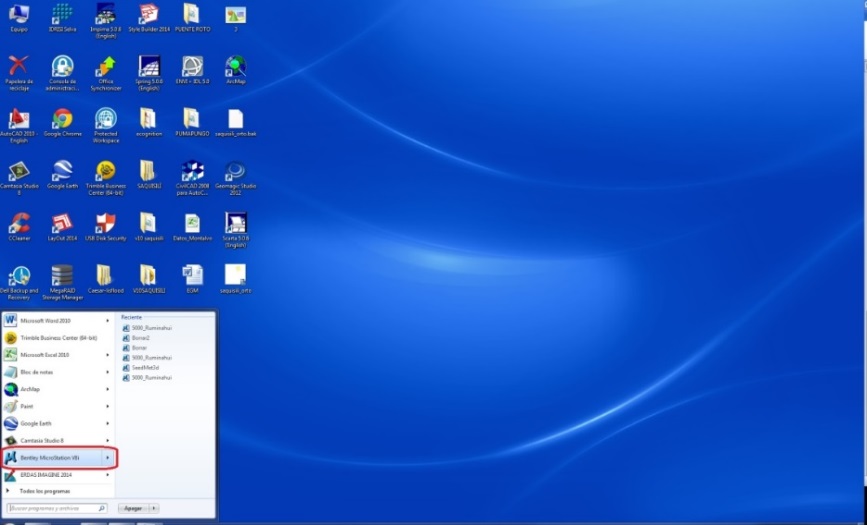 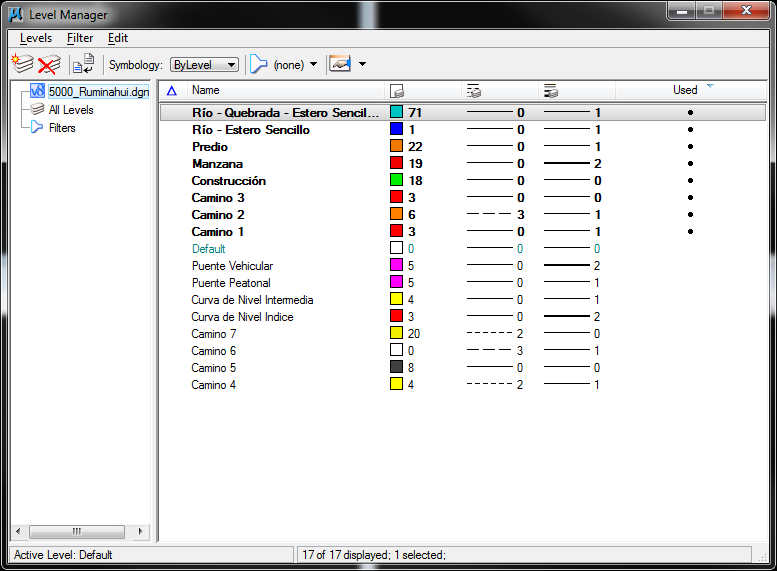 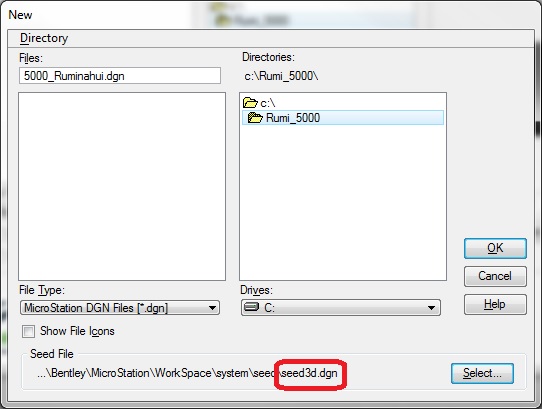 Creación proyecto y archivo célula (.cel)
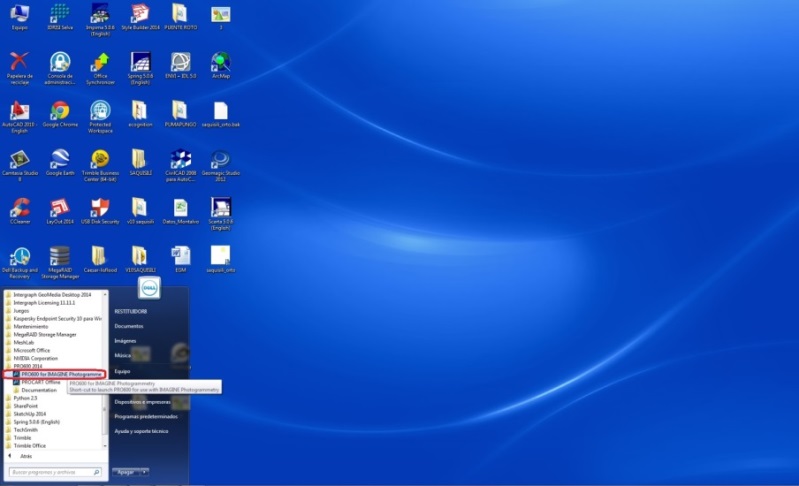 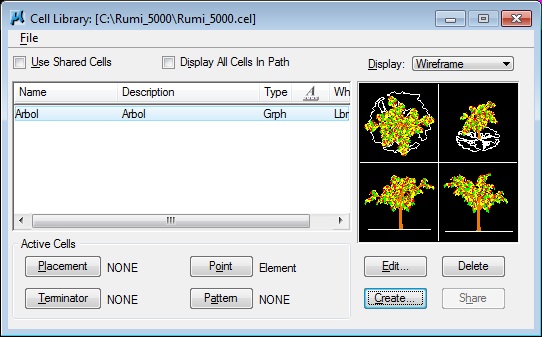 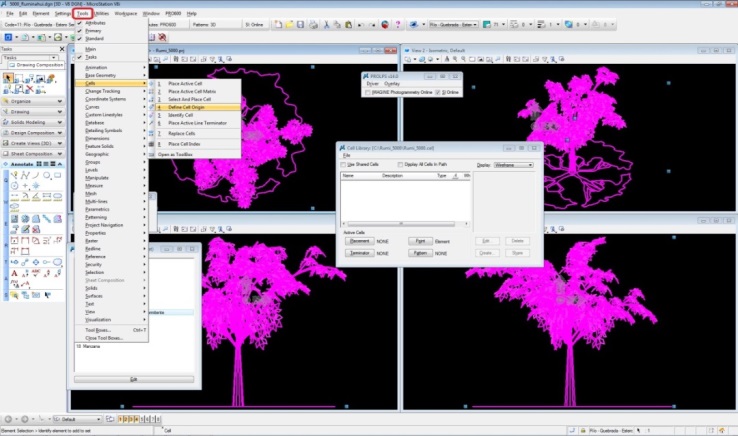 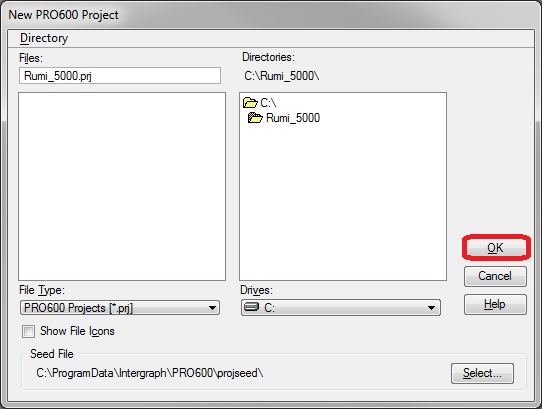 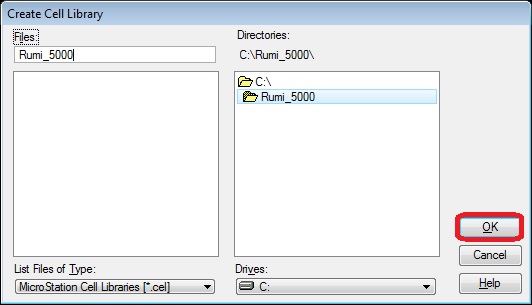 Creación de la librería (archivo .rsc) y archivo semilla
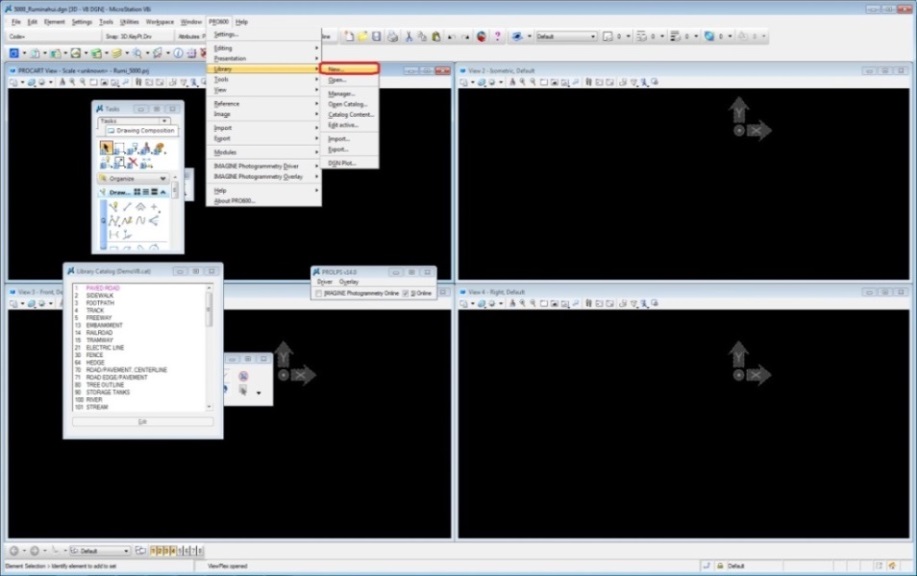 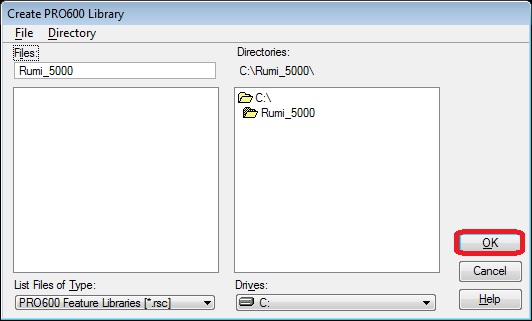 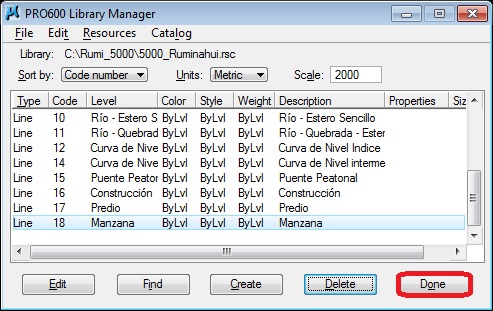 RSC
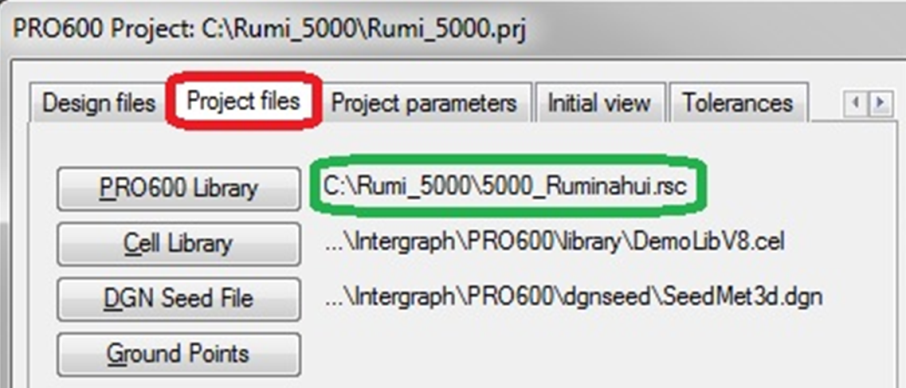 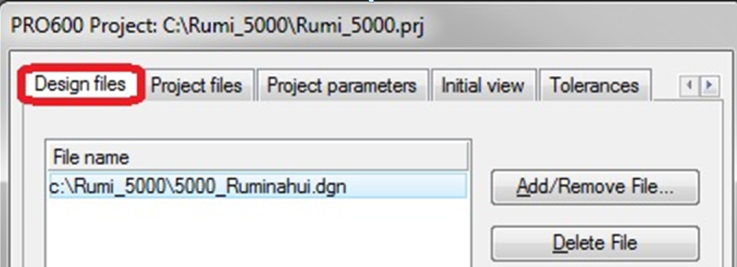 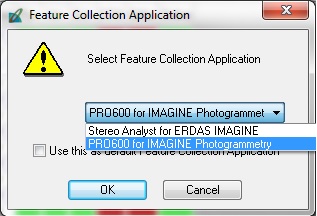 SEED
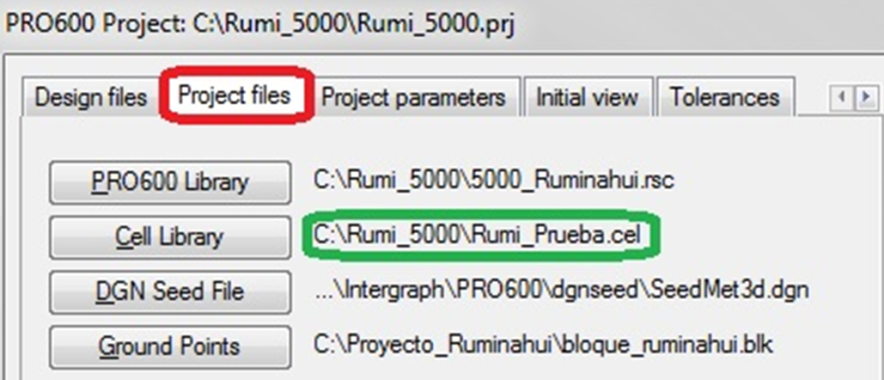 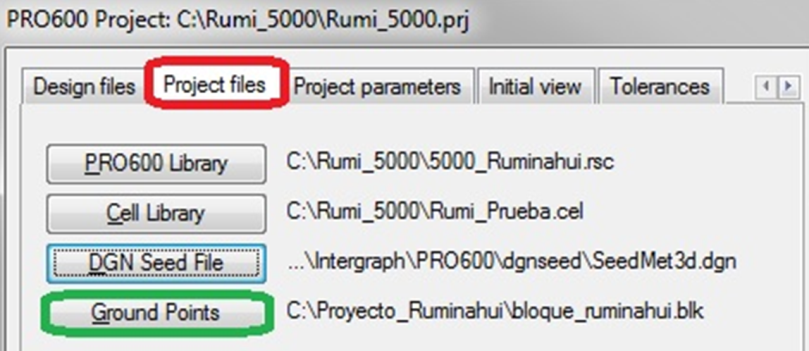 Escala de visualización inicial del bloque en 3D
Escala de Mapeo -  Intervalo de Curva
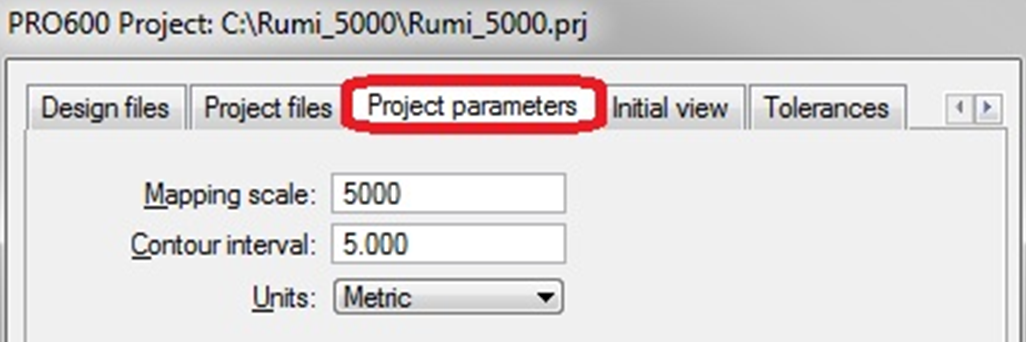 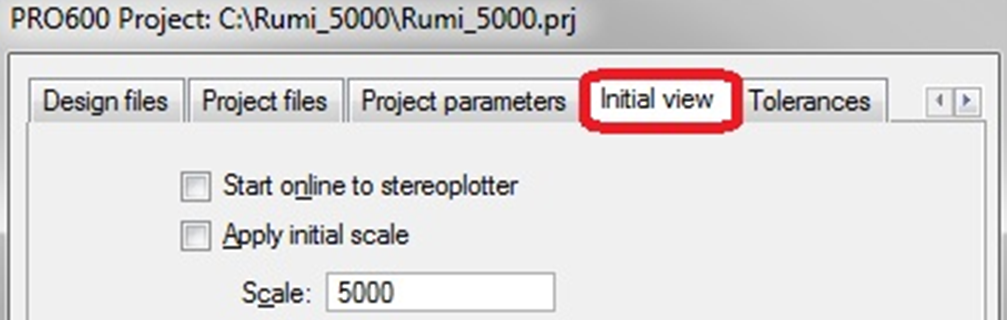 Configura los nodos y tolerancias del trabajo
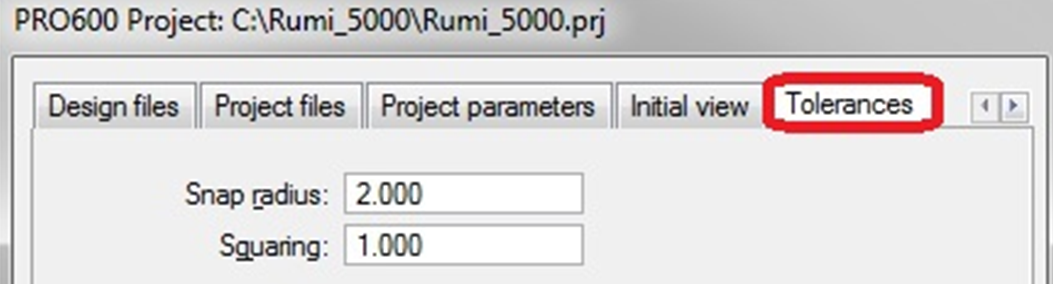 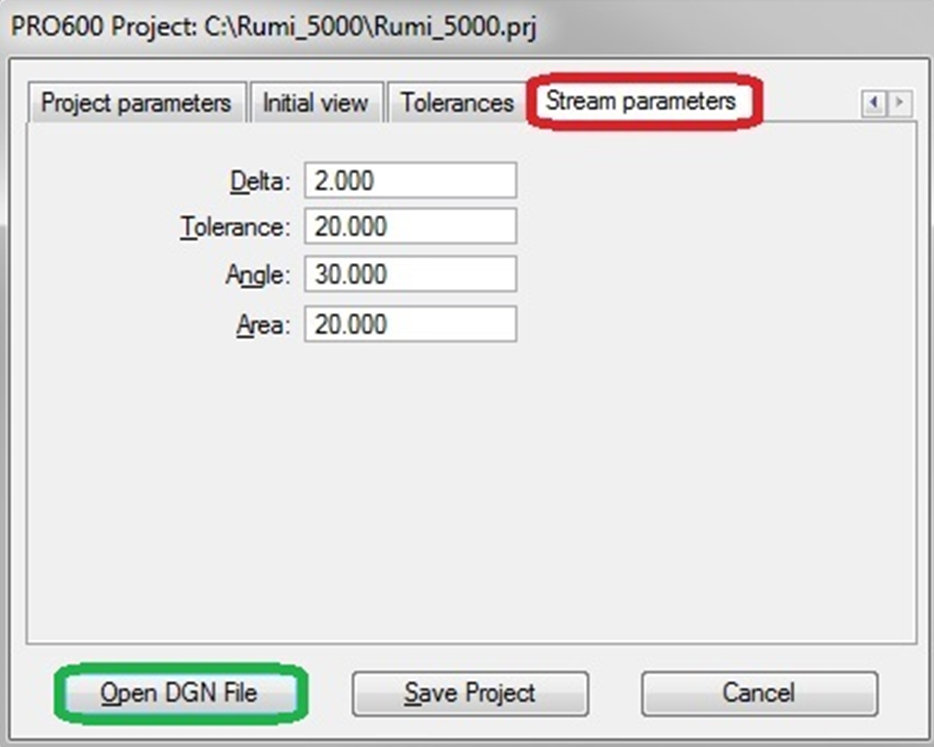 Tolerancias en base al radio de esnapeo y trazo
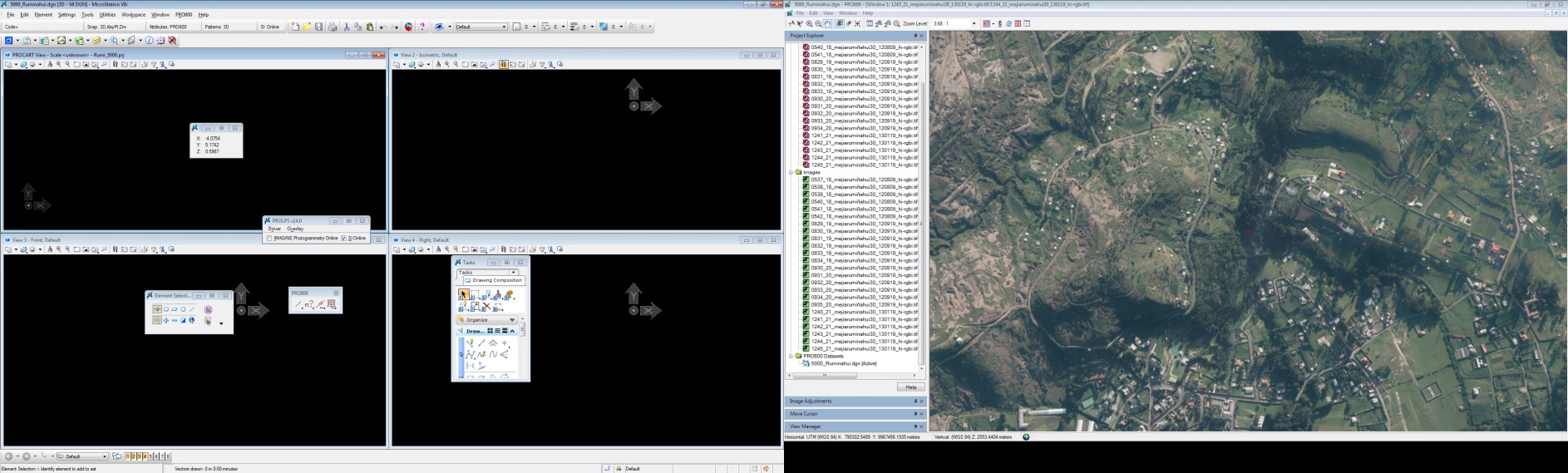 Ambiente Fotogramétrico
Restitución Planimétrica
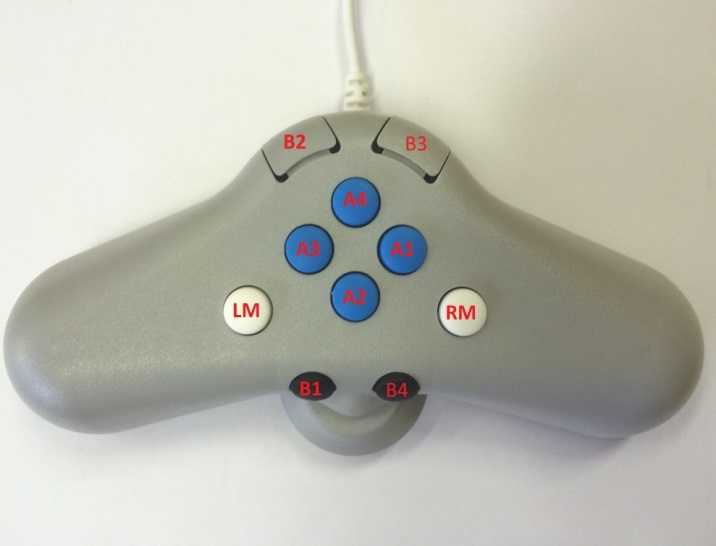 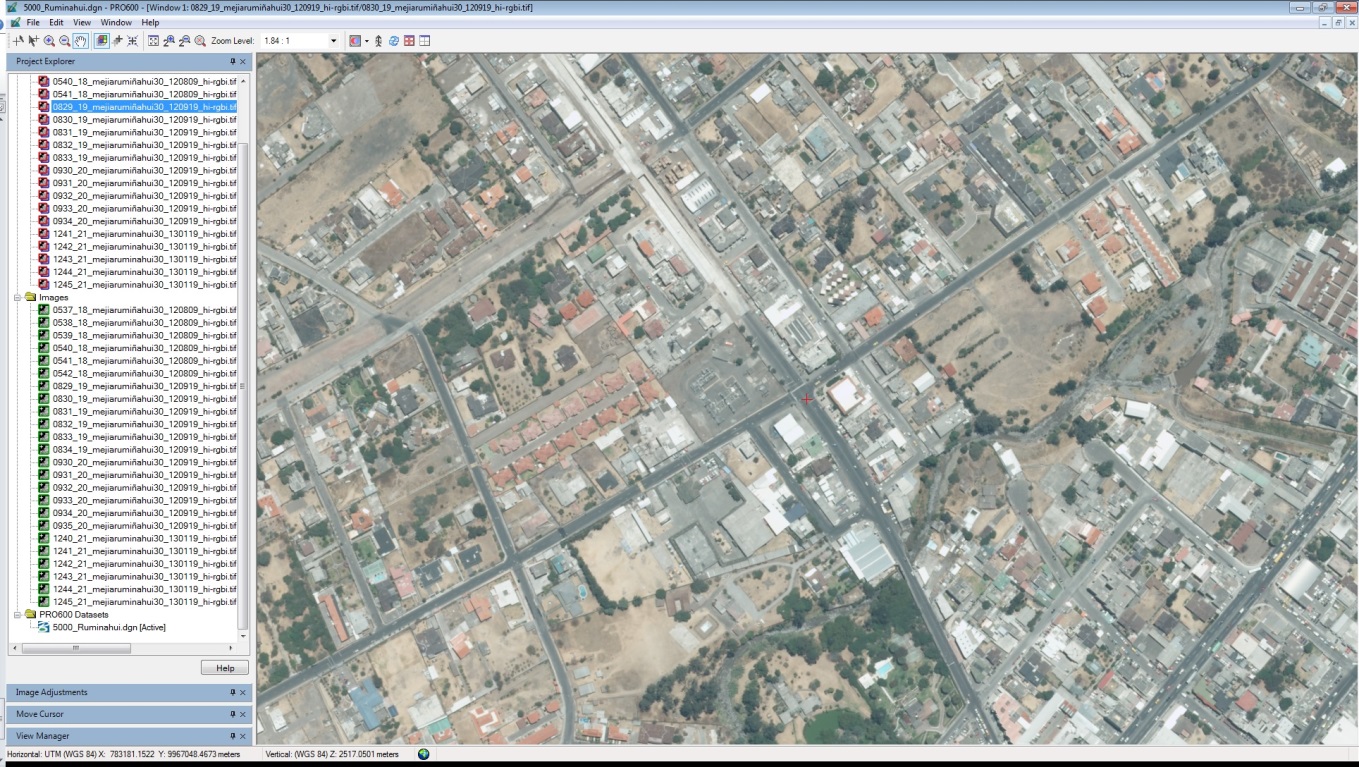 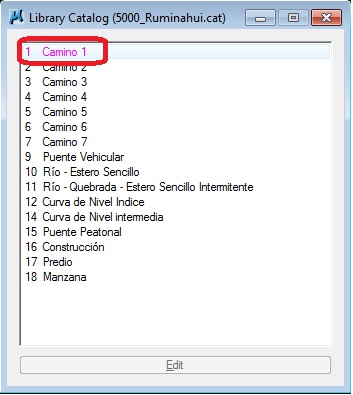 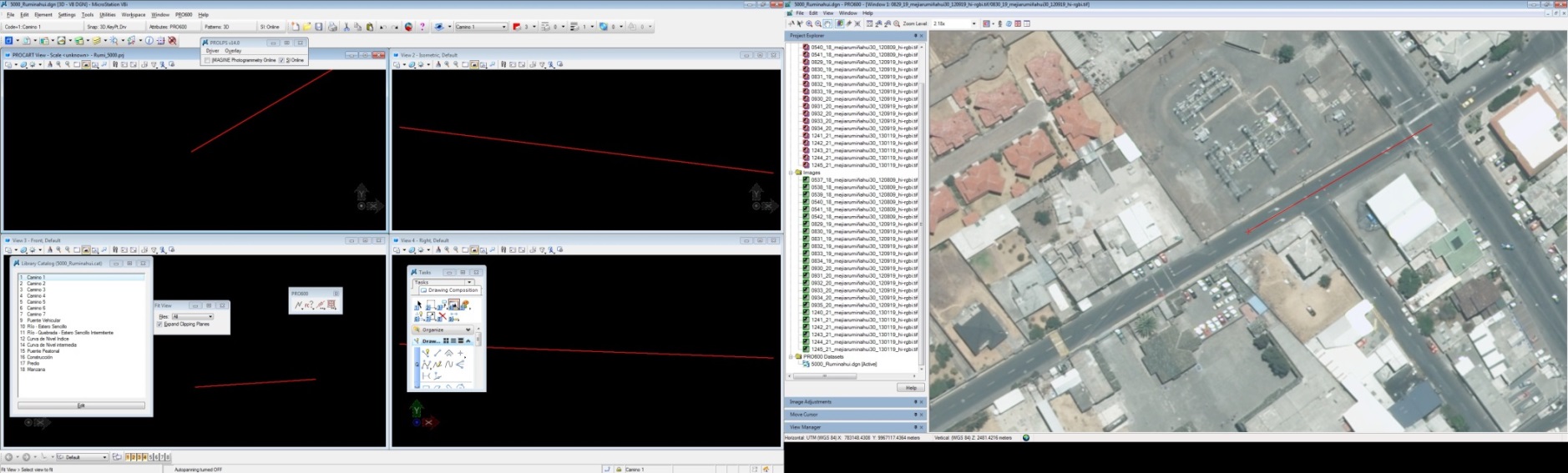 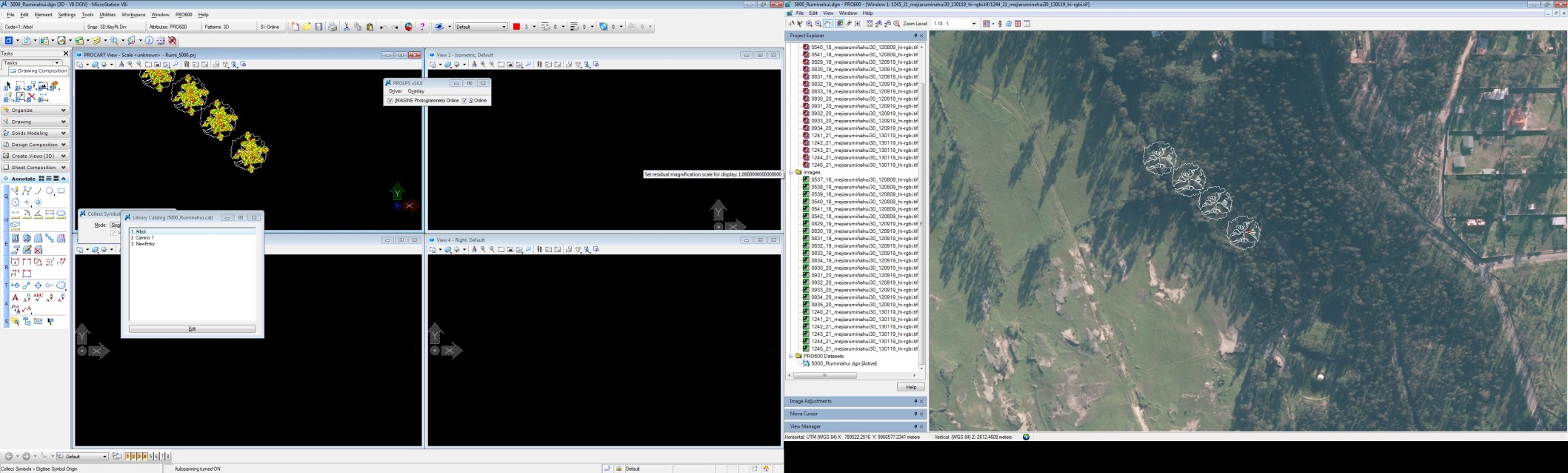 Restitución Altimétrica
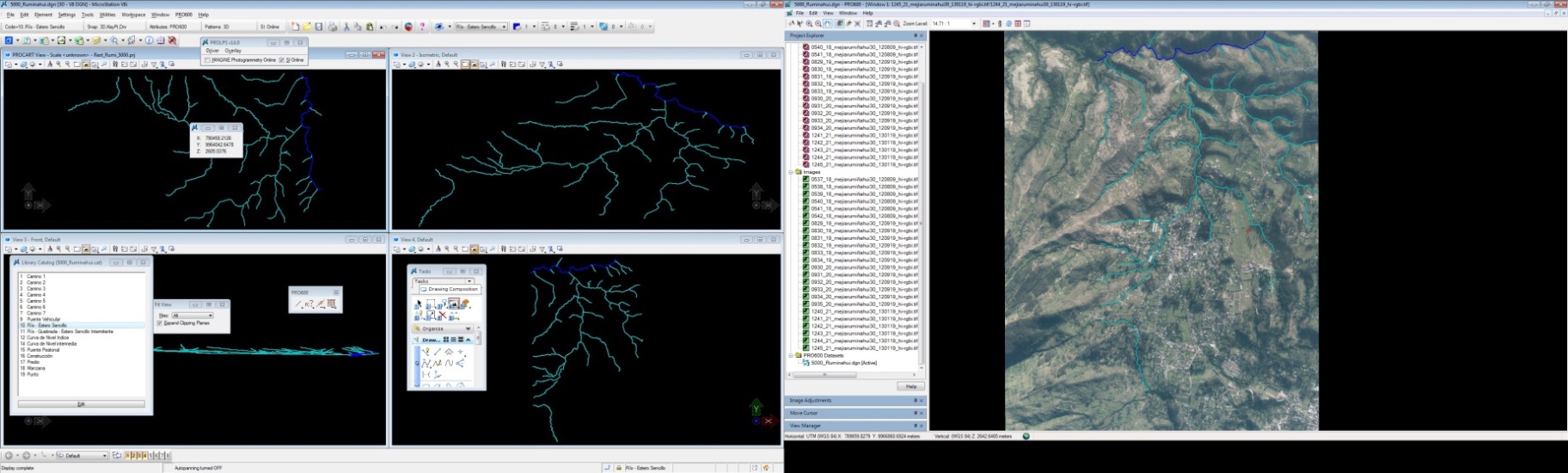 Hidrológico
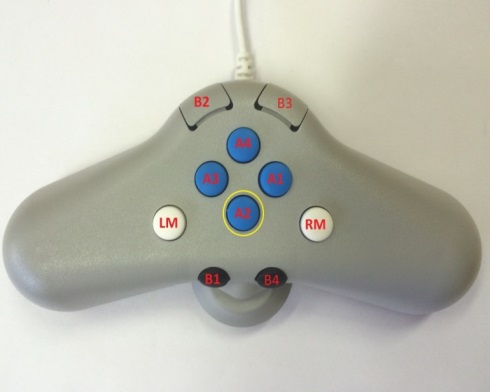 Curvas de Nivel
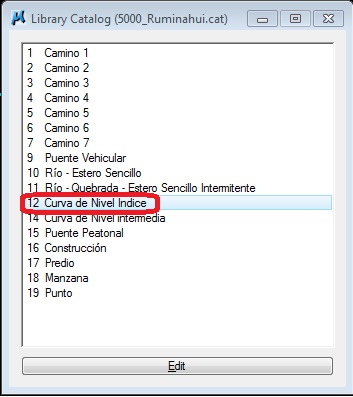 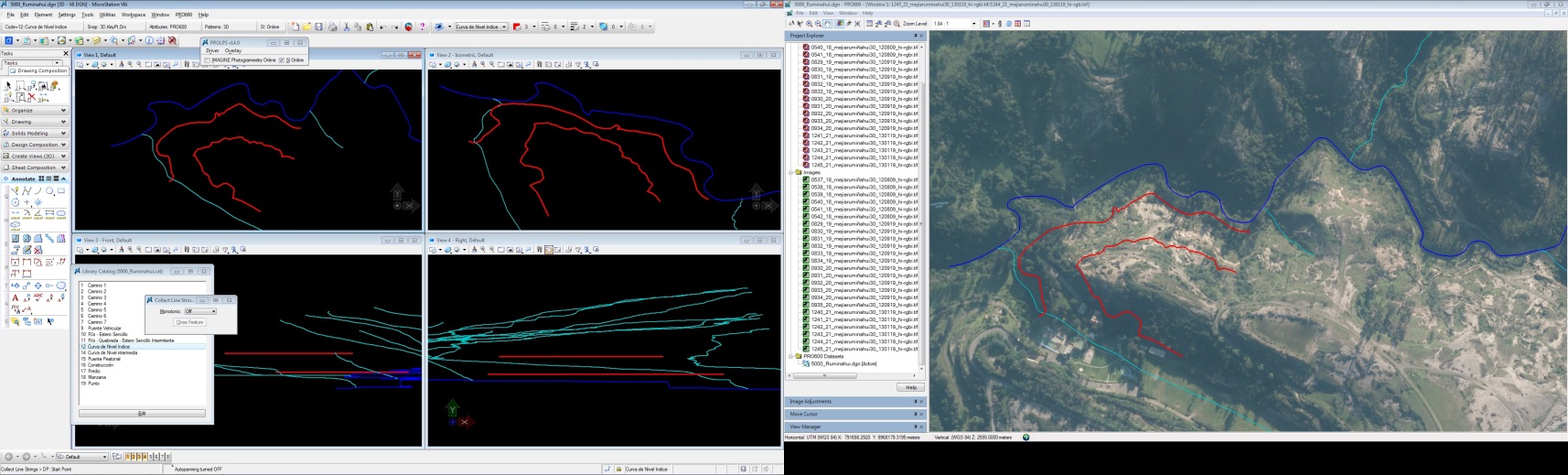 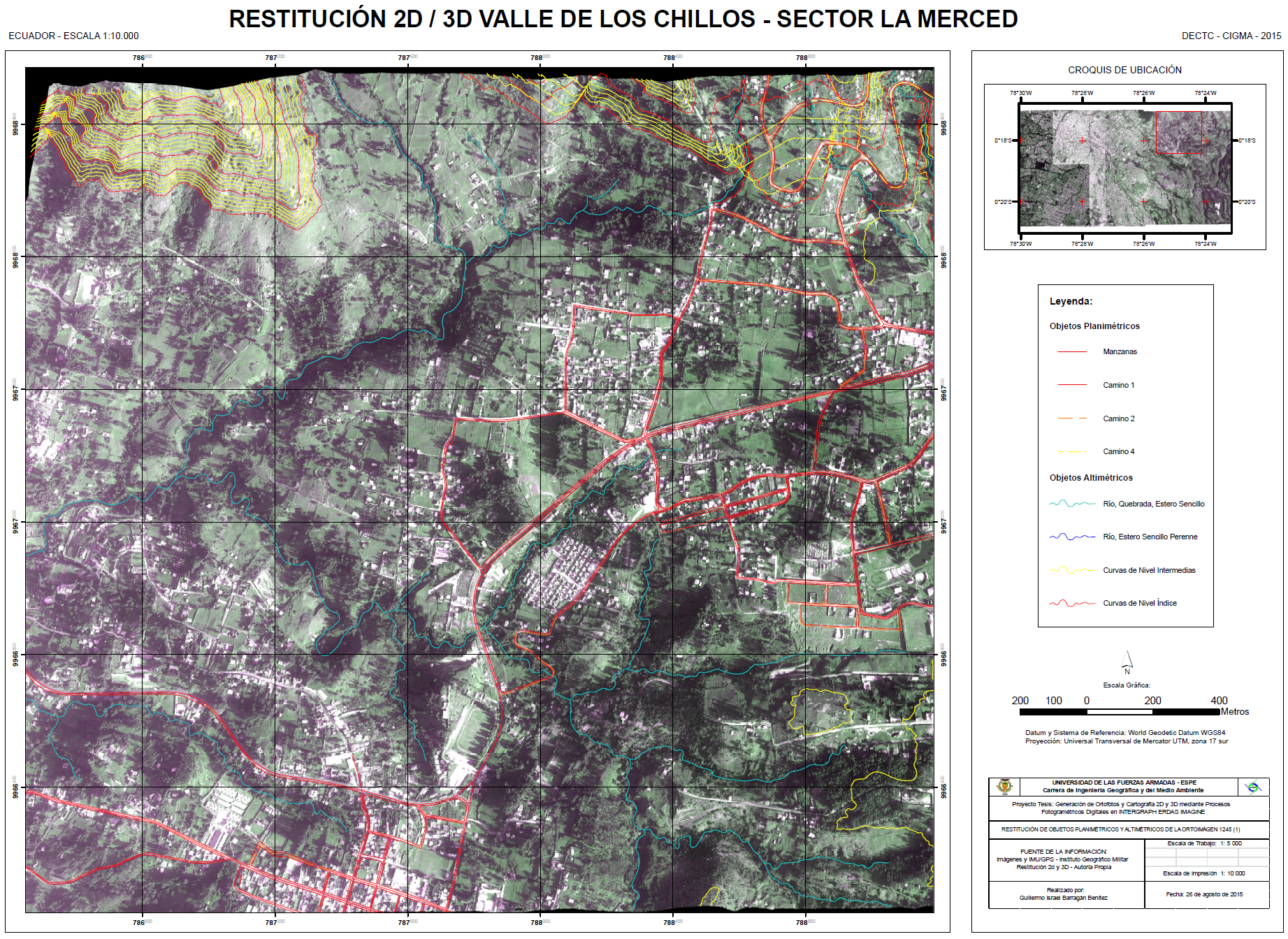 Mapa
1
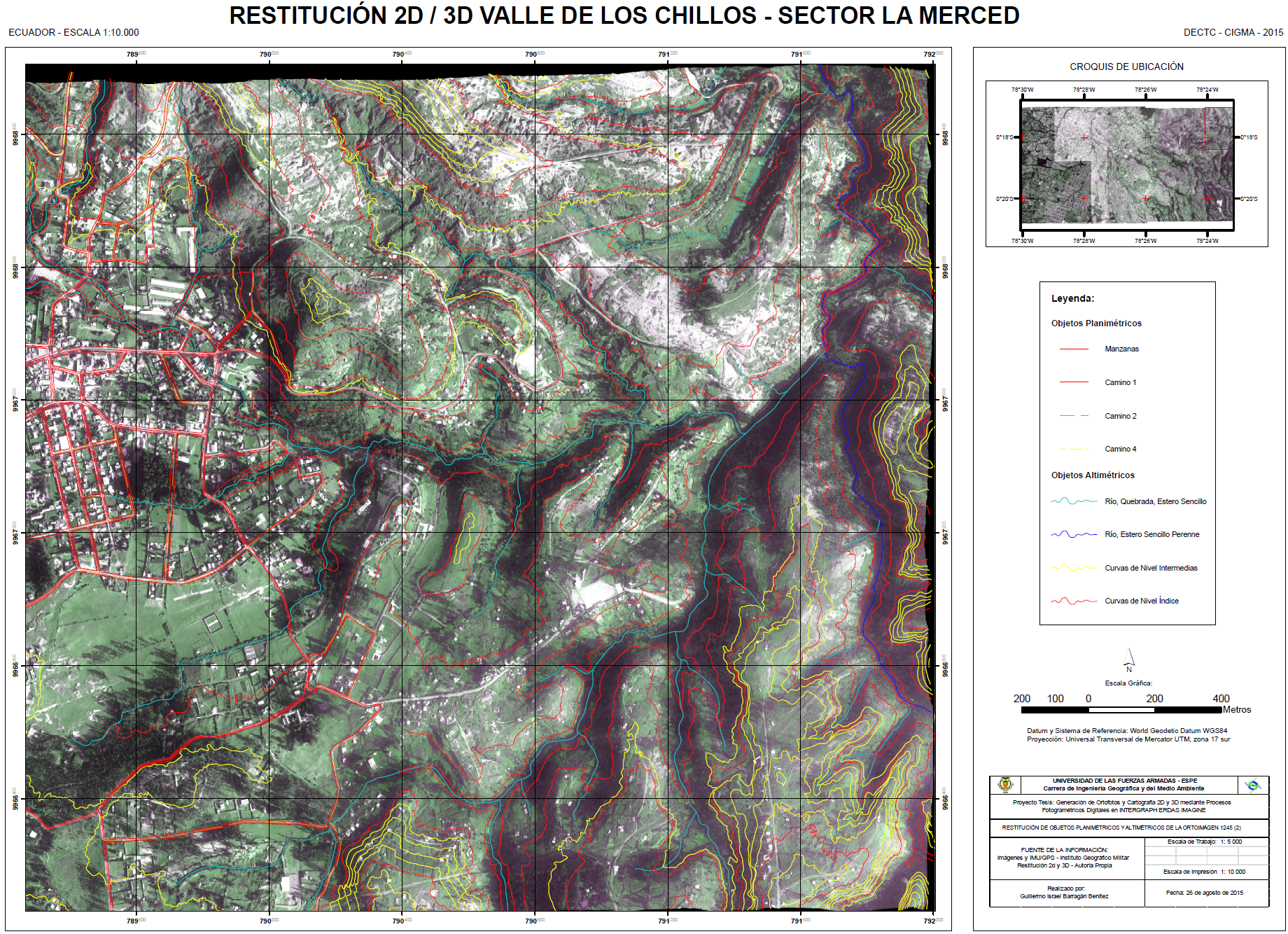 Mapa
2
CONTRO DE CALIDAD
PRECISIONES
Aerotriangulación
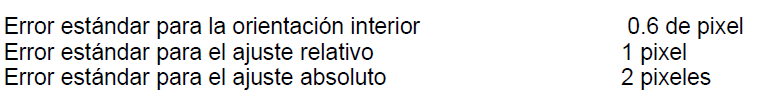 IGM (2006)
Restitución Fotogramétrica
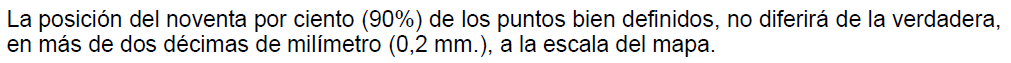 IGM (2006)
Ortofotos
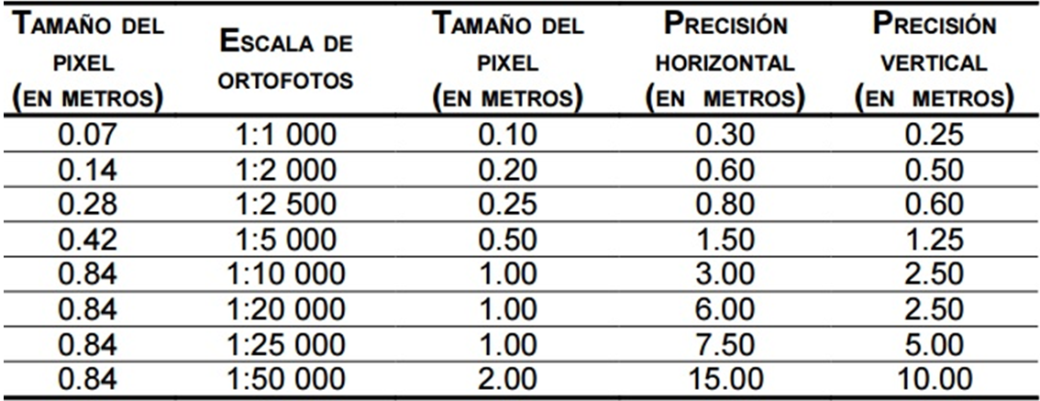 IGM (2008)
CONTROL DE CALIDAD OROTOFOTO
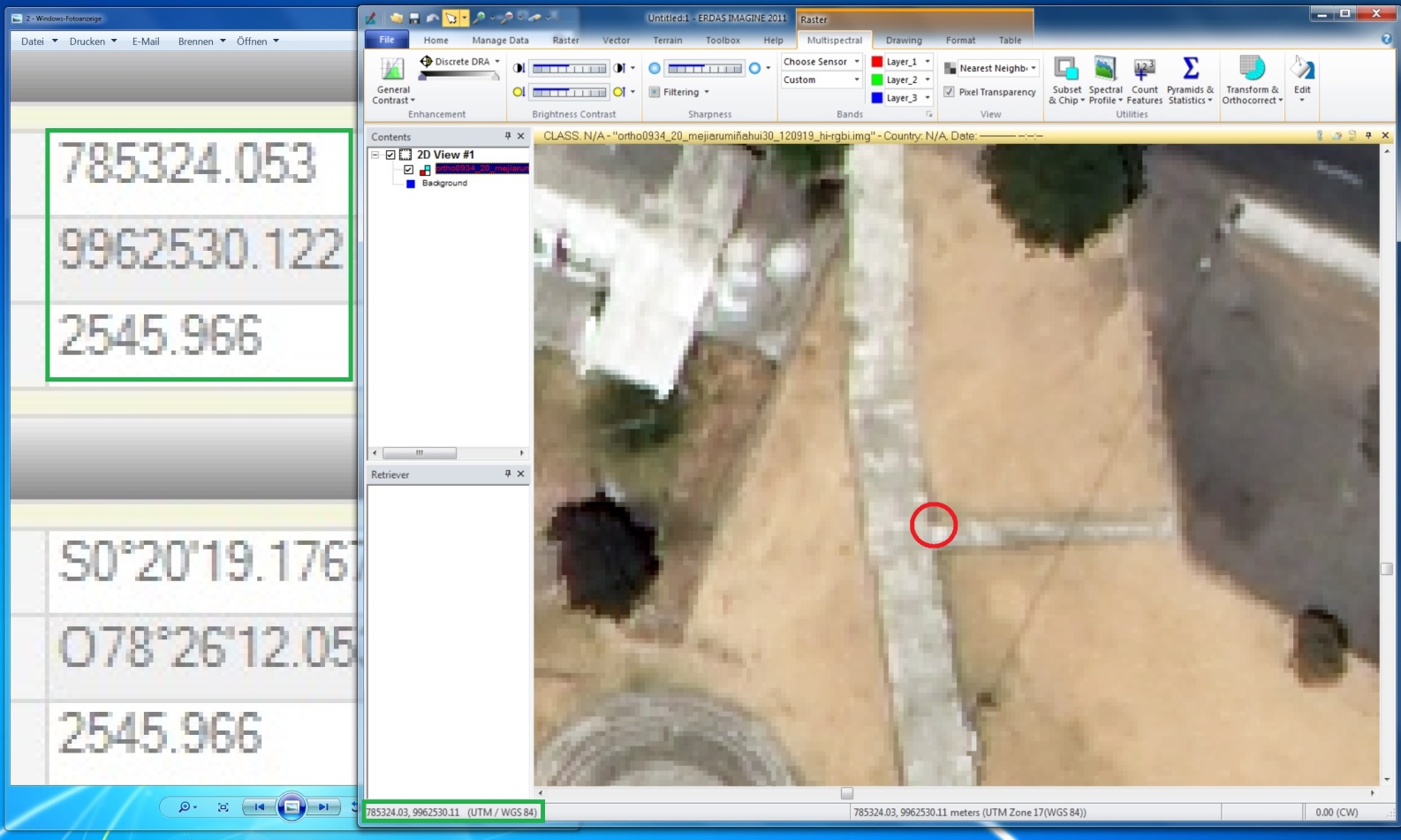 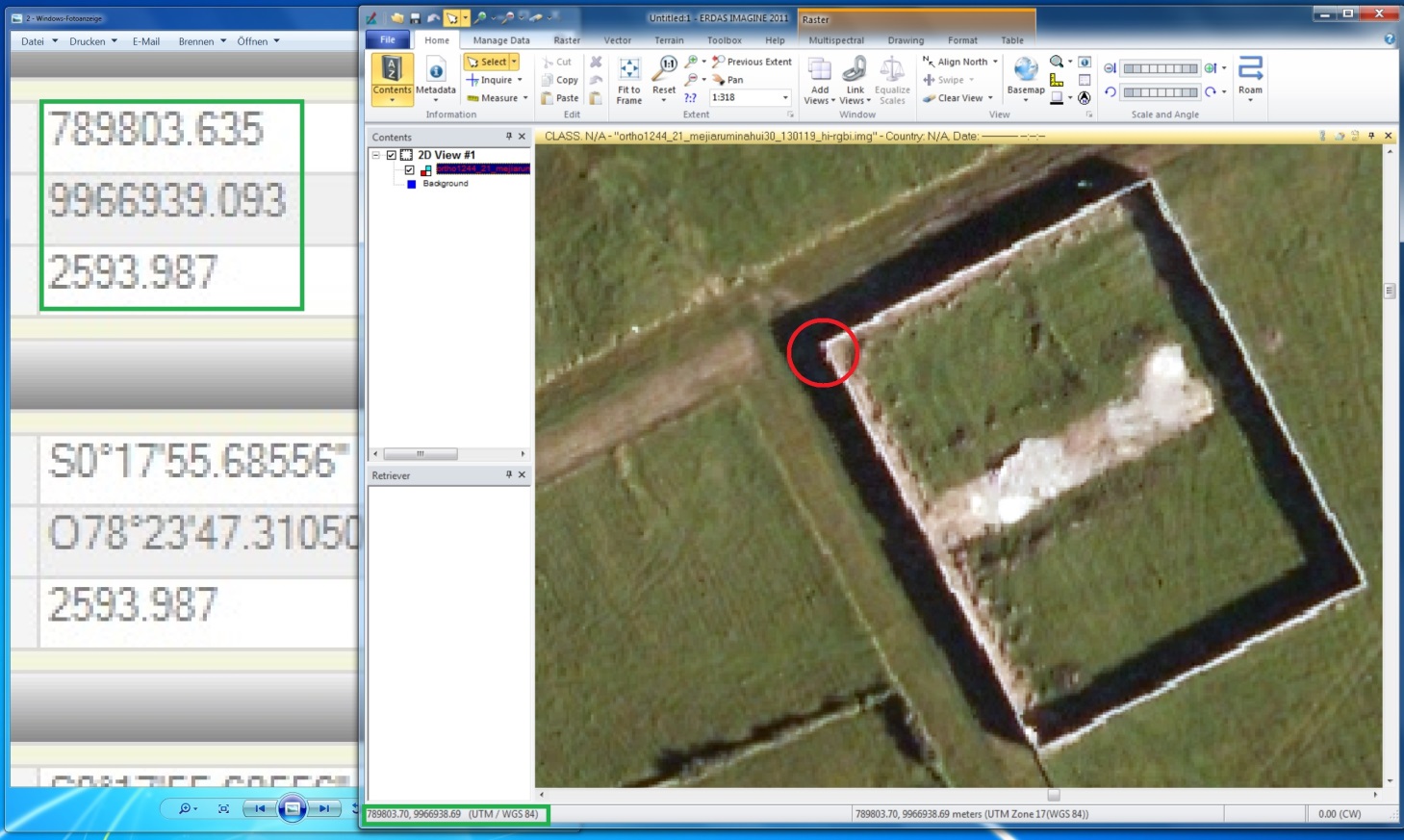 Se posicionaron 8  puntos para la comparación de coordenadas
PRECISIONES ORTOIMAGEN
Promedio de desplazamiento ESTE
0.11 m
Promedio de desplazamiento NORTE
0.17 m
Error medio de 0.14 m
CONTROL DE CALIDAD CARTOGRAFÍA
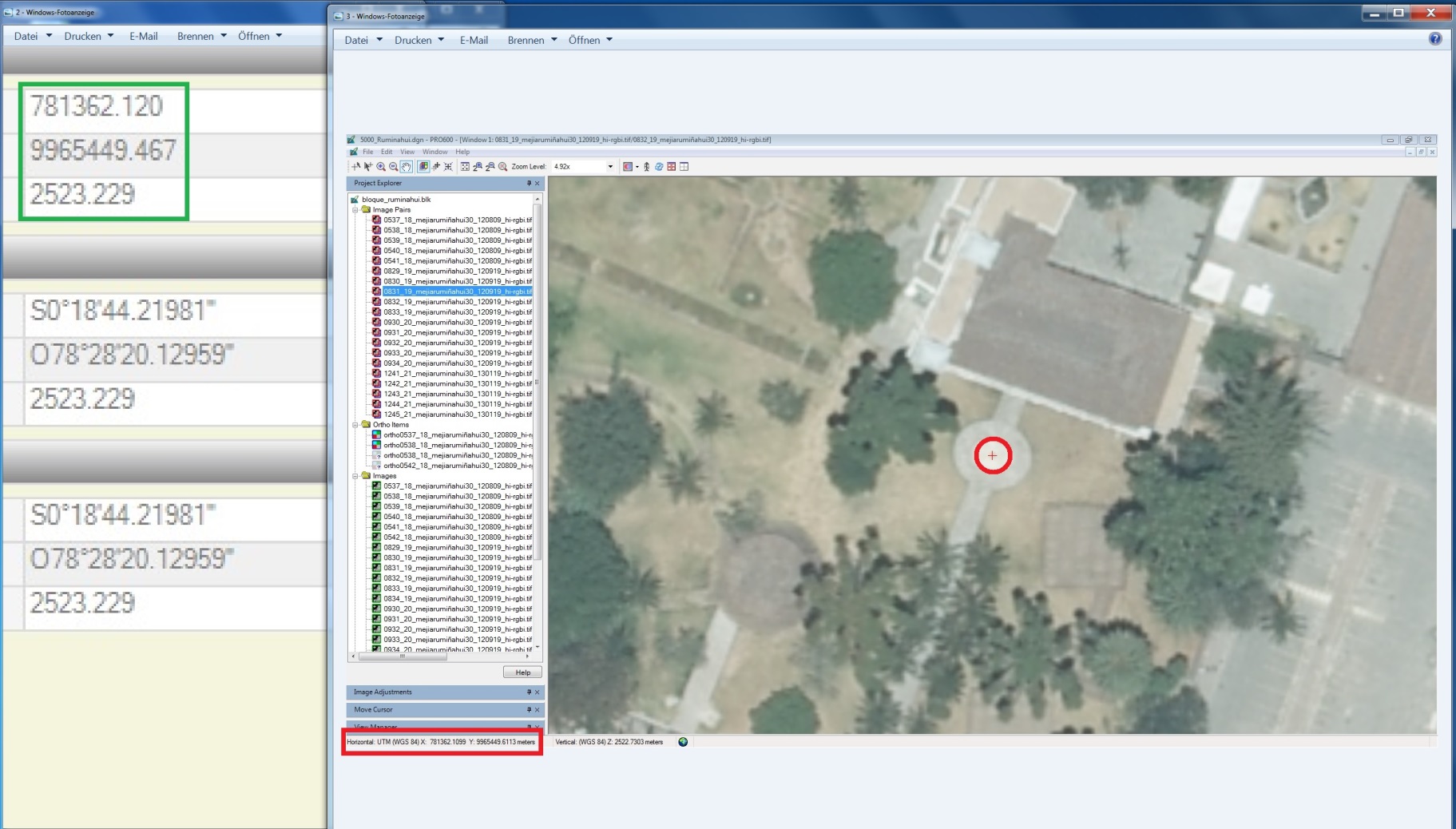 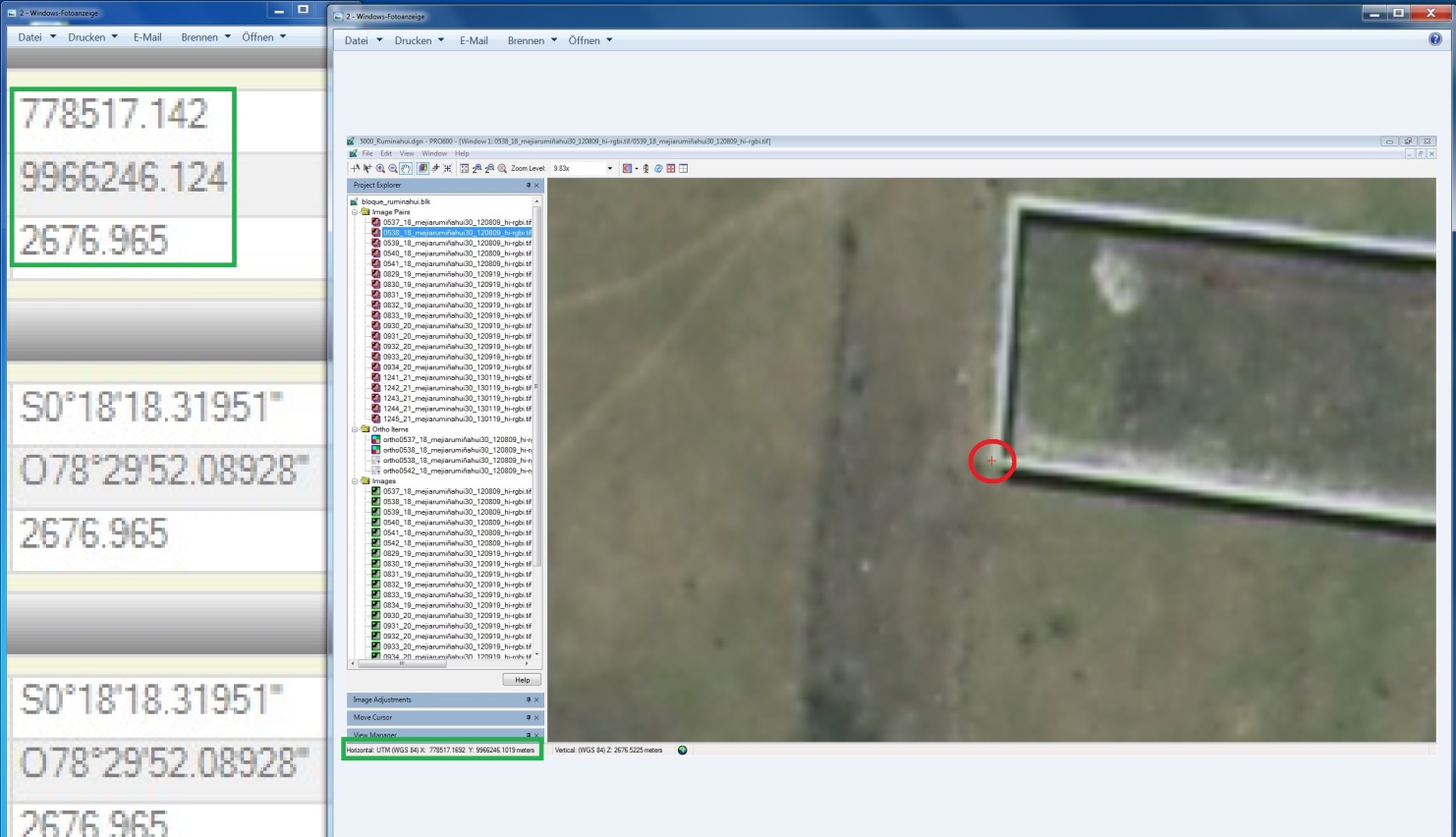 Las coordenadas se compararon con 8 puntos
PRECISIONES RESTITUCIÓN FOTOGRAMÉTRICA
Promedio de desplazamiento ESTE
0.12 m
Promedio de desplazamiento NORTE
0.15 m
Promedio de desplazamiento VERTICAL
1.18 m
Error medio de 0.14 m
CONCLUSIONES Y RECOMENDACIONES
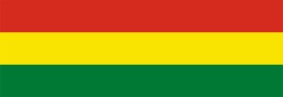 CONCLUSIONES
Para restituir, hay que tener un software, hardware (computadora de doble procesador, tarjeta gráfica moderna y memoria ram de alta capacidad), softmouse y gafas 3D. Monitor configurado a 120 Hz.
En la restitución, se creó una librería propia de objetos .rsc para escala 1:5000, la misma que incluye entre los objetos: vías, ríos, curvas de nivel, etc; pudiéndose añadir construcciones, alcantarillado, manzanas y diferentes objetos para escalas más grandes.
Las ortofotos fueron generadas con MDS, en total se obtuvieron 20 ortofotos, teniendo un Ortomosaico de 100 km2.
La convergencia del bloque fotogramétrico fue aceptada con un RMSE de 0,2670 de píxel. Considerando el estándar del IGM, este proyecto estaría dentro del rango admisible para el error de los ajustes.
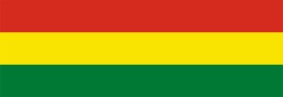 CONCLUSIONES
No existe una especificación técnica en común para los países de América, las normativas se rigen dentro de cada país, dependiendo de una entidad a cargo para la validación y aprobación de productos geográficos.
En el control de calidad de las ortofotos y la restitución, se obtuvieron en campo 8 muestras, con precisiones medias de 0.4 y 0.7 cm en horizontal y vertical respectivamente. Con estos insumos se obtuvieron desplazamientos de 11 cm como mínimo y 17 cm como máximo, con una media de 14 cm para la ortoimagen, y de 12 cm como mínimo y 15 cm como máximo, con una media de 14 cm para la restitución, por lo tanto, con las precisiones obtenidas, según la normativa IGM, se entraría en el estándar de escala 1:1000.
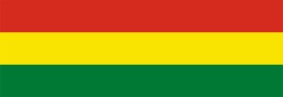 RECOMENDACIONES
Si la finalidad del proyecto es la cartografía, realizar una corrección por ruido a las imágenes para mejorar y homogenizar la radiometría.
Ubicar la Estación de Monitoreo Continuo más cercana para el post-proceso, ayudará a saber el tiempo de toma de los GCP.
Los GCP a tomar sean identificables en todas las fotos que estos contienen.
Para la ubicación de los GCP, se debe analizar antes de salir al posicionamiento, que los puntos a tomar se evidencien en campo; para ellos, se debe  comprobar con Google Earth u otro medio
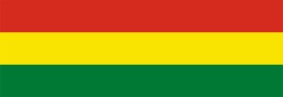 RECOMENDACIONES
El IPGH como organismo internacional encargado de la geografía e historia, podría realizar especificaciones técnicas en las que se puedan basar todos los países miembros, en las cuales aclare y homogenice la información para todos los procesos fotogramétricos actuales.
Se recomienda que el número de GCP para un área de 100 km2 y con una pendiente de baja a media, sea de 10 a 11.
Que el ente rector IGM, analice detenidamente el Catálogo de Objetos, ya que existen unidades geográficas de gran escala que se podrían restituir a menor escala.
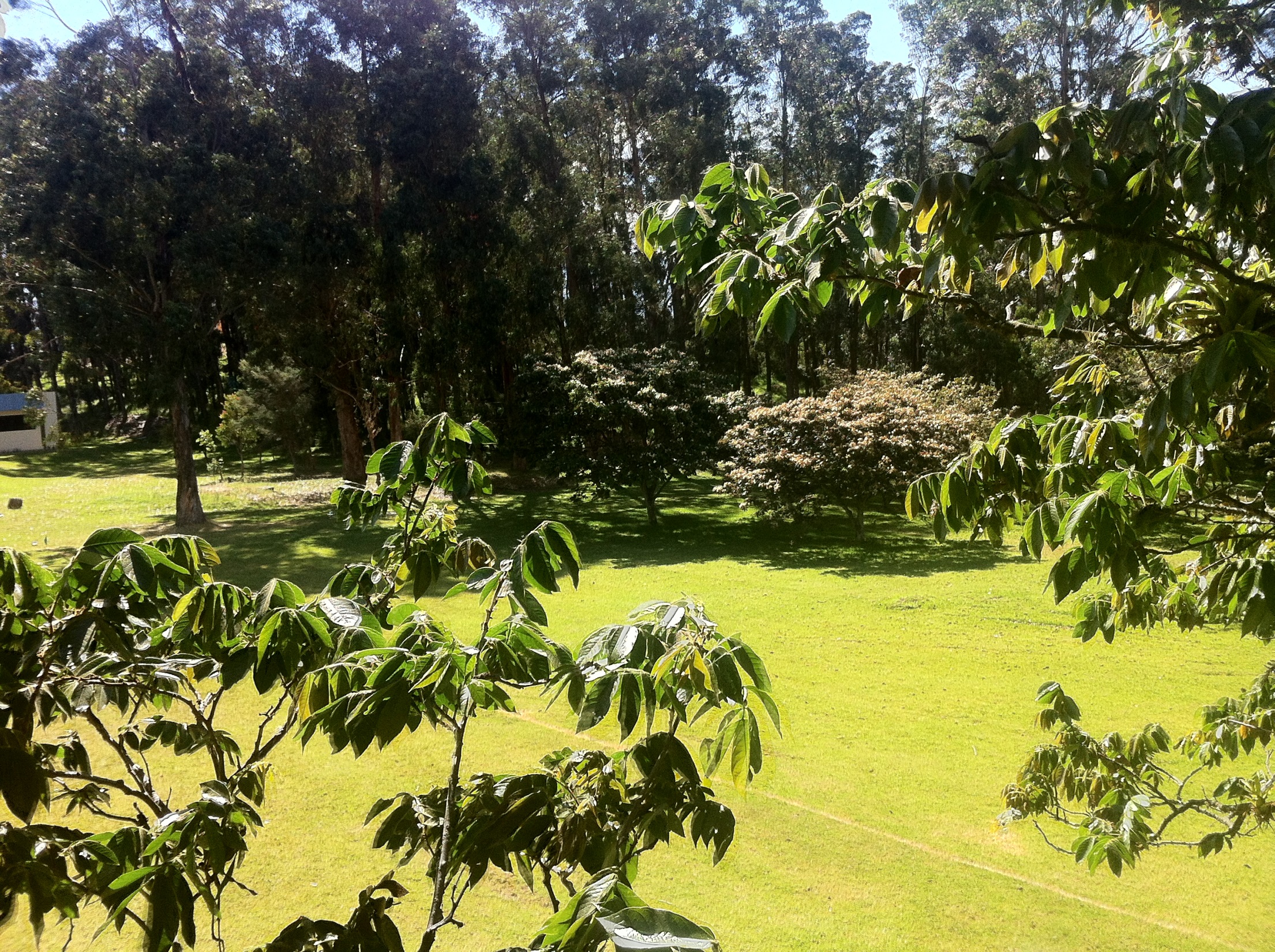 GRACIAS